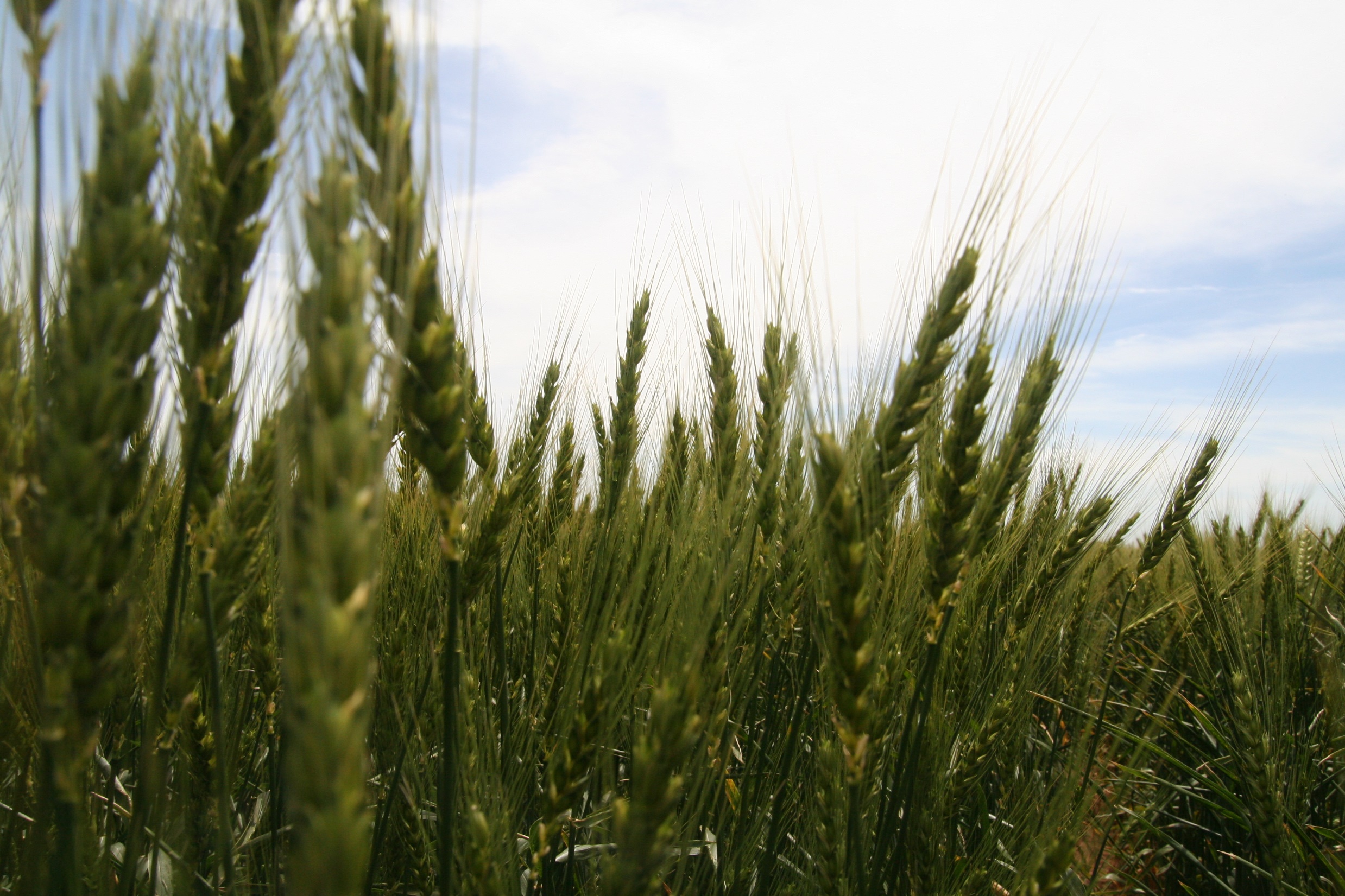 APPLIED RESEARCH ON WHEAT AND ALFALFA MANAGEMENT
Dr. Romulo Lollato
Extension Wheat Specialist
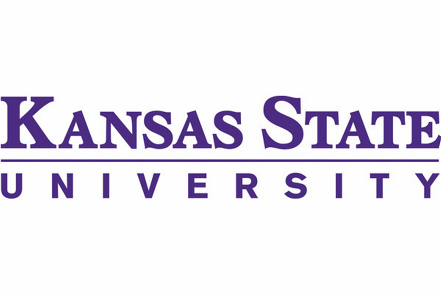 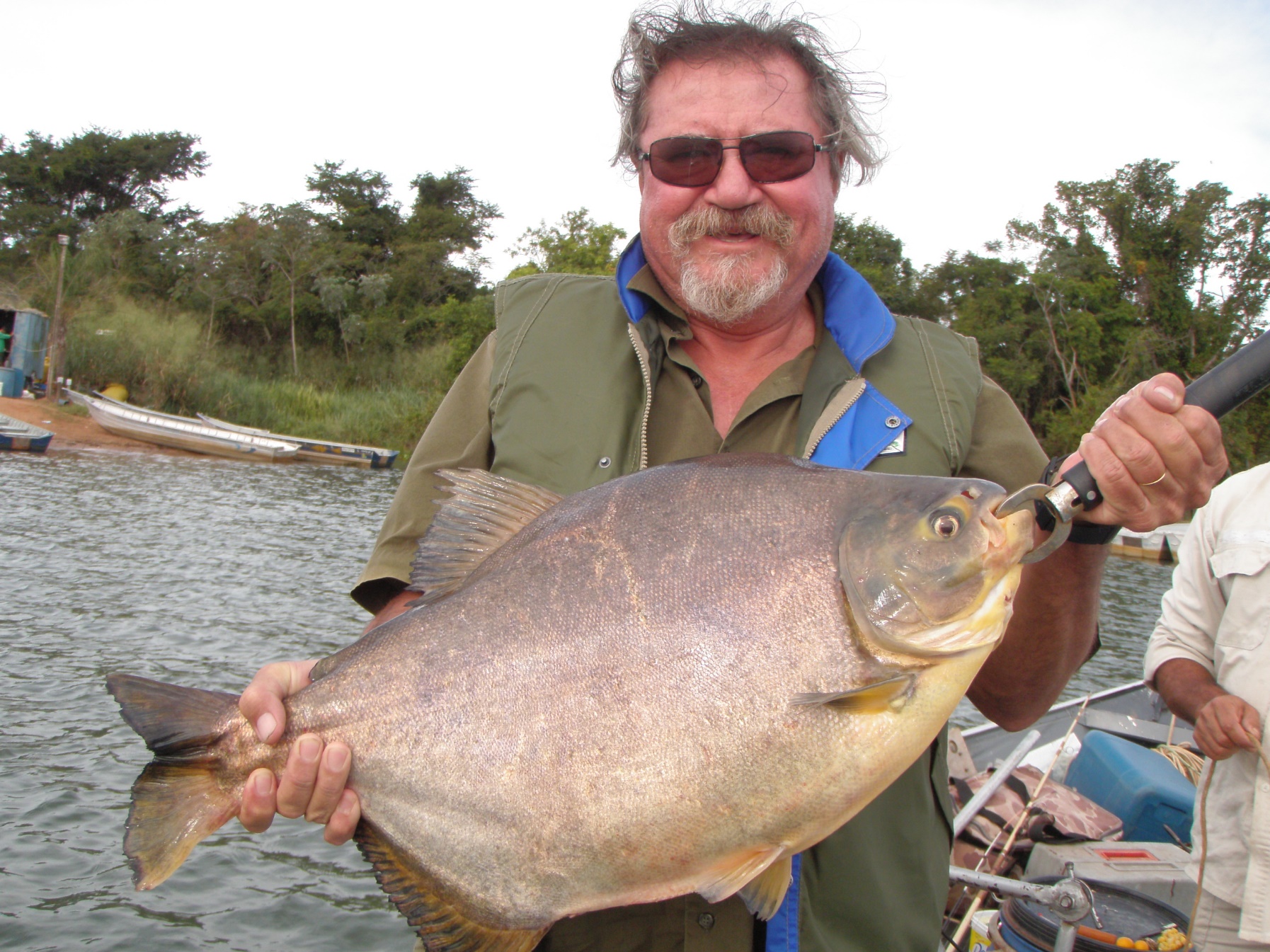 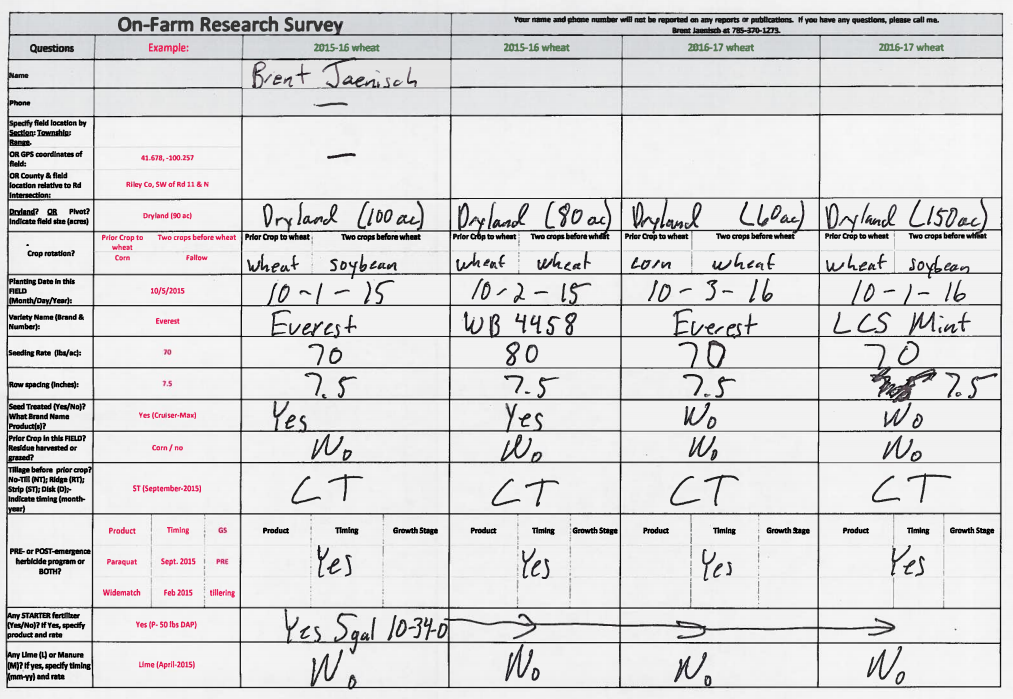 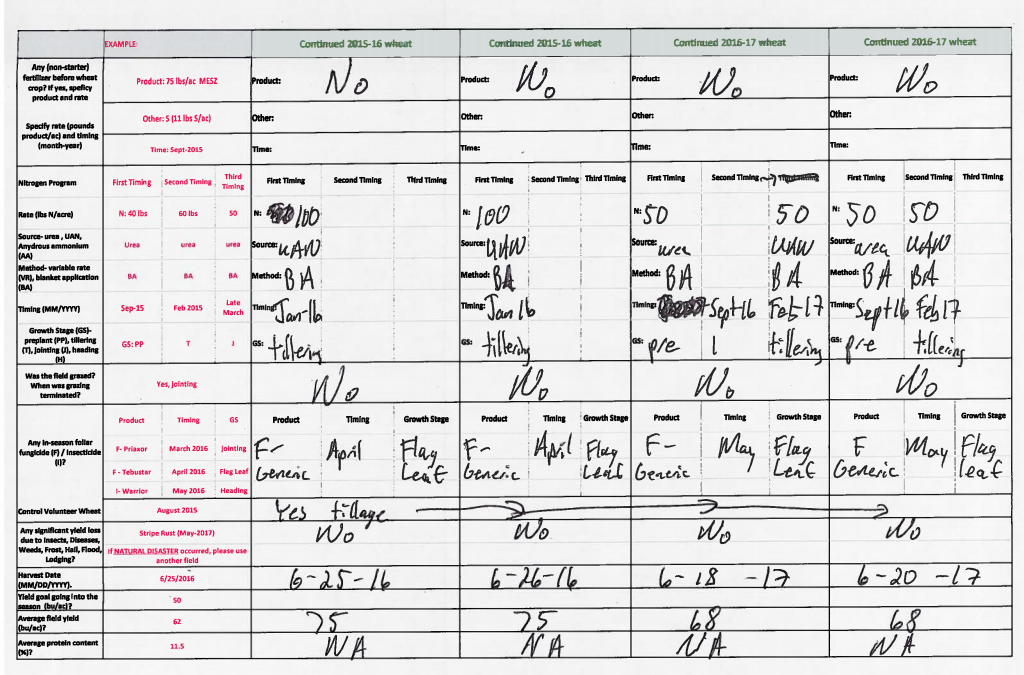 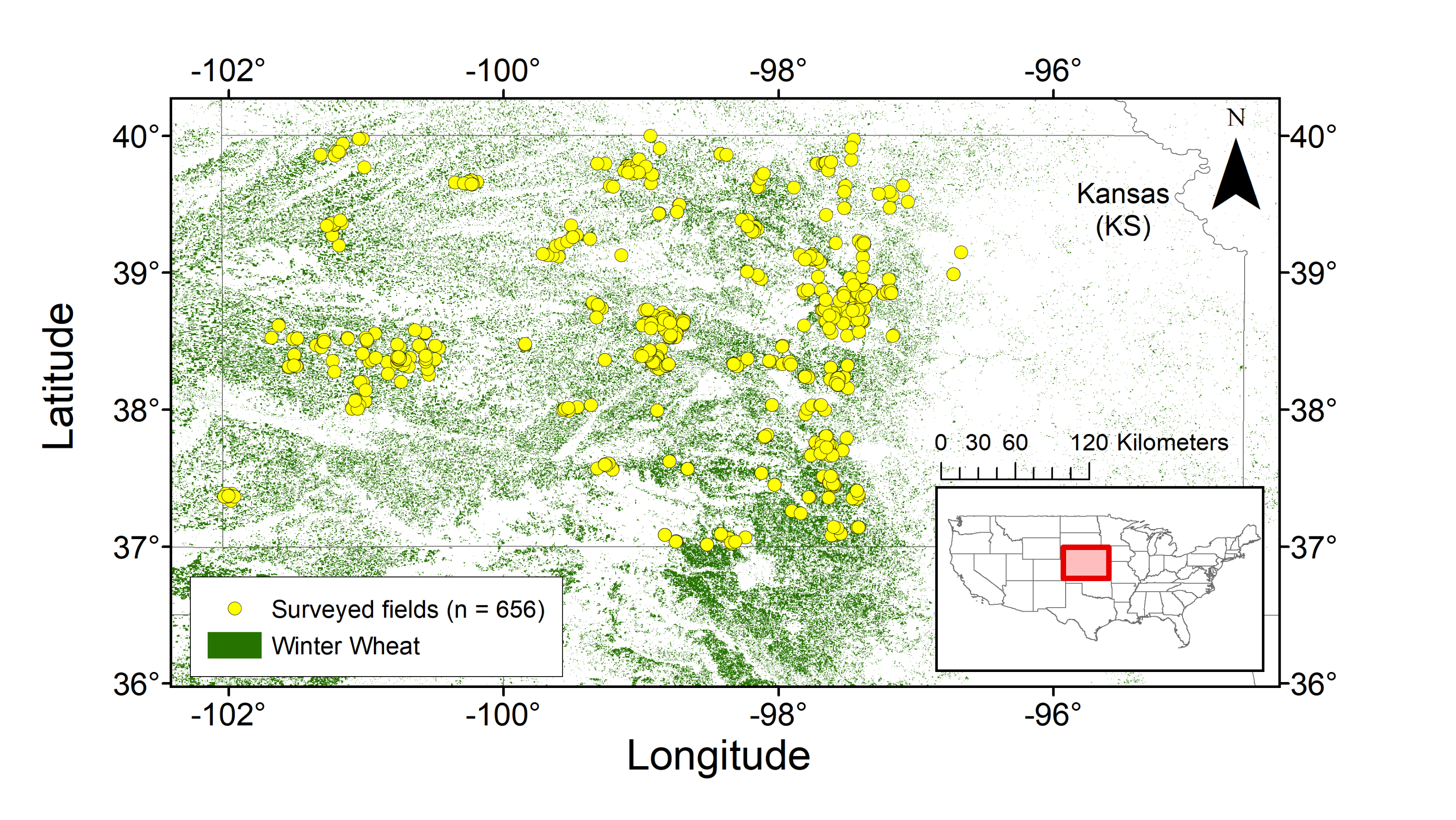 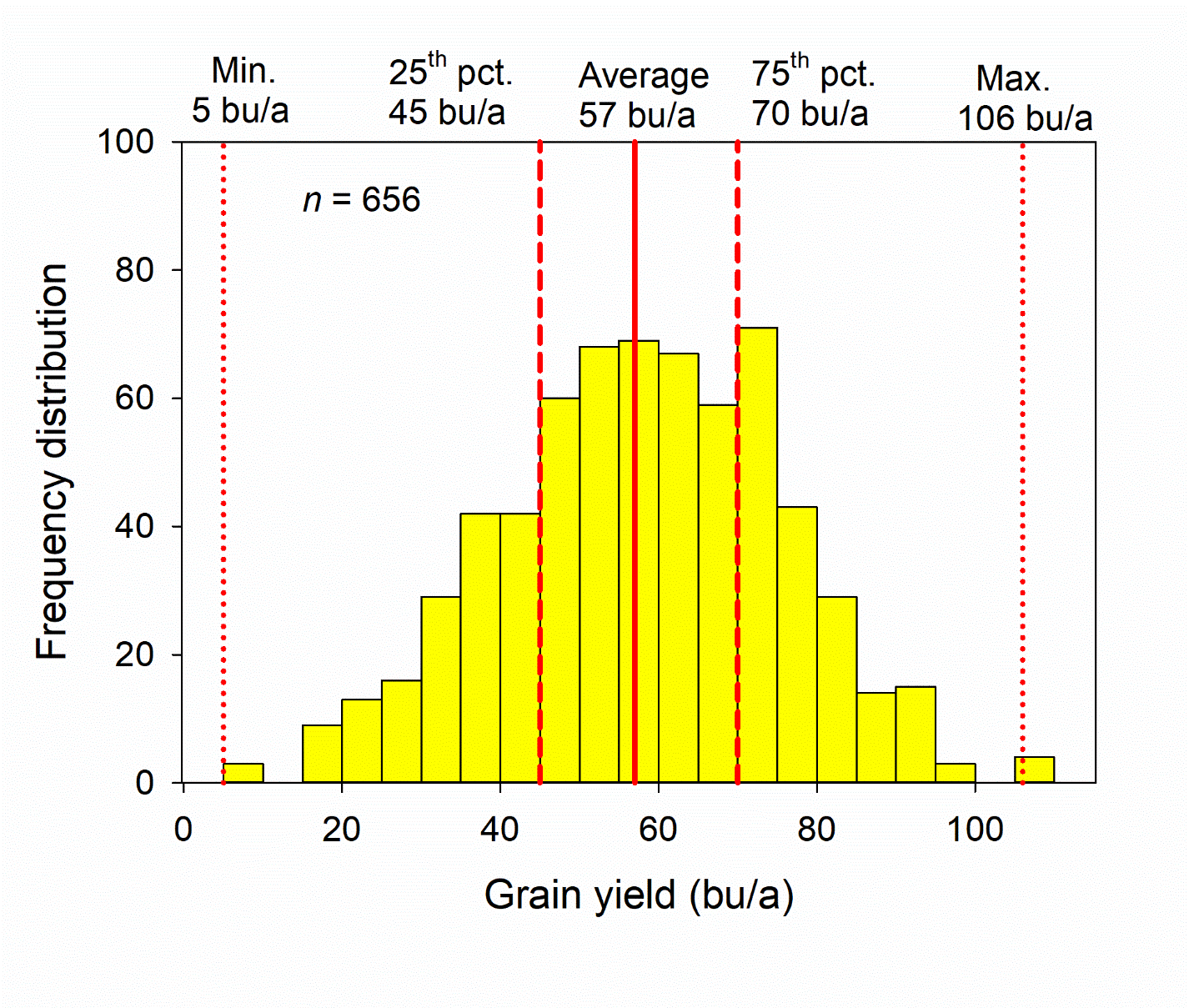 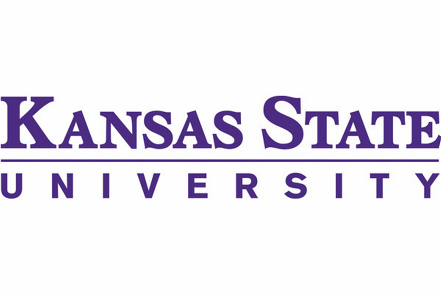 CLUSTERING OF FIELDS
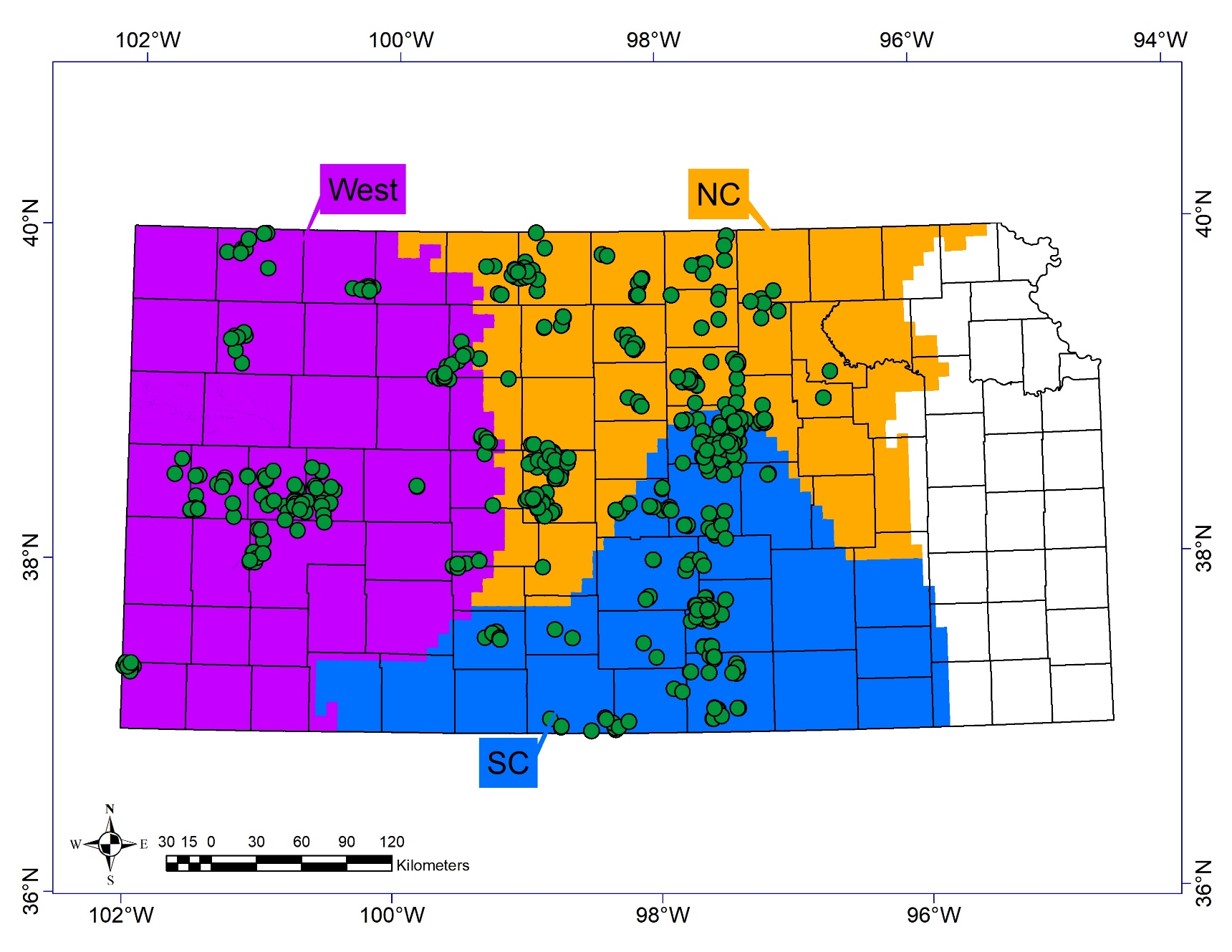 Growing Seasons
2016, 2017, 2018
Regions
West (n = 150):
<635mm
3792-4829 GDD
North Central (n = 220):
635-890mm
3792-4829 GDD
South Central (n = 284):
635-890mm
4830-5949 GDD
RATE AND ADOPTION OF MANAGEMENT
RATE AND ADOPTION OF MANAGEMENT
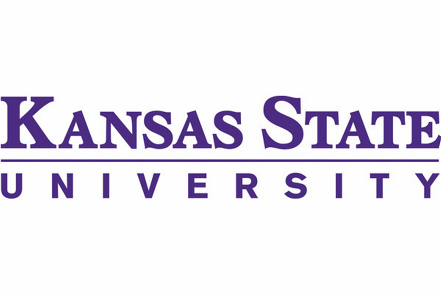 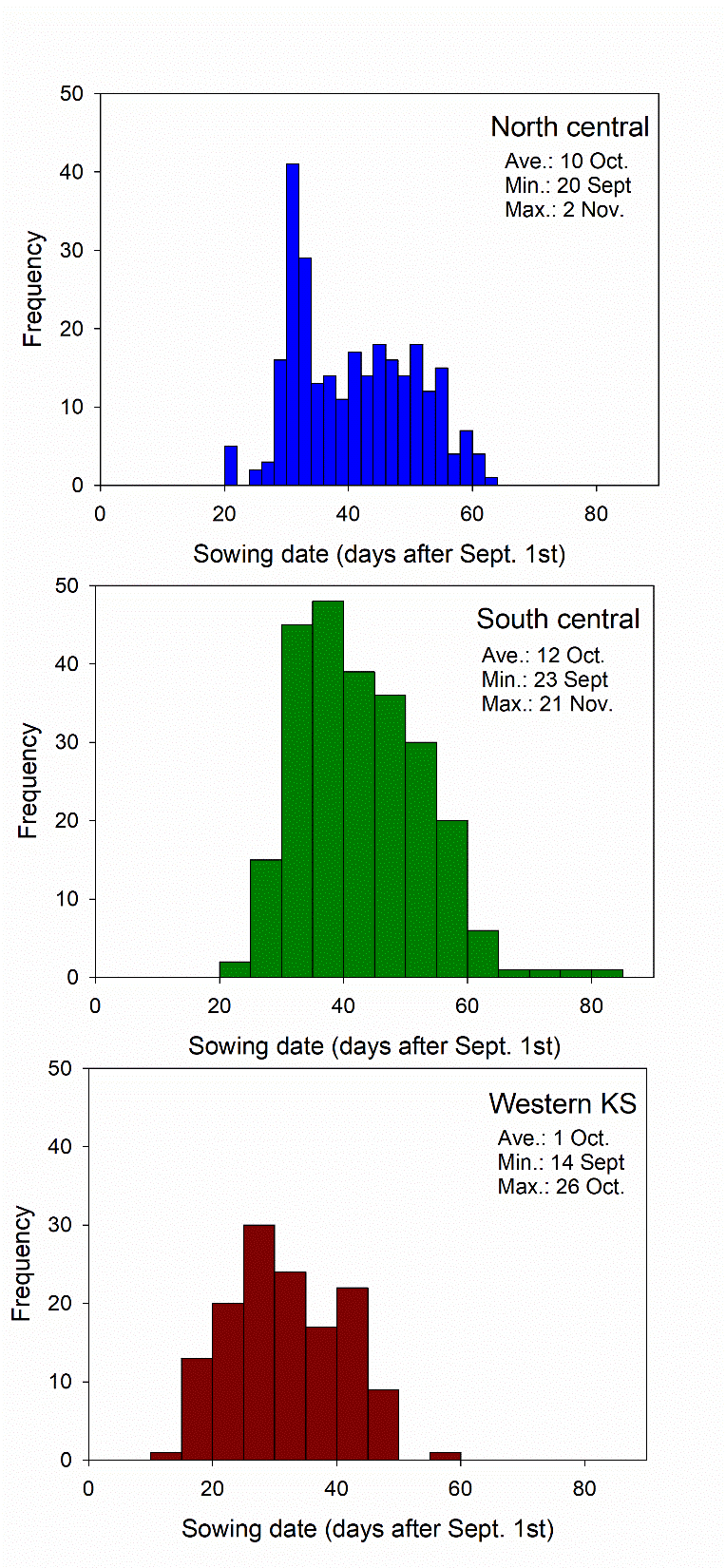 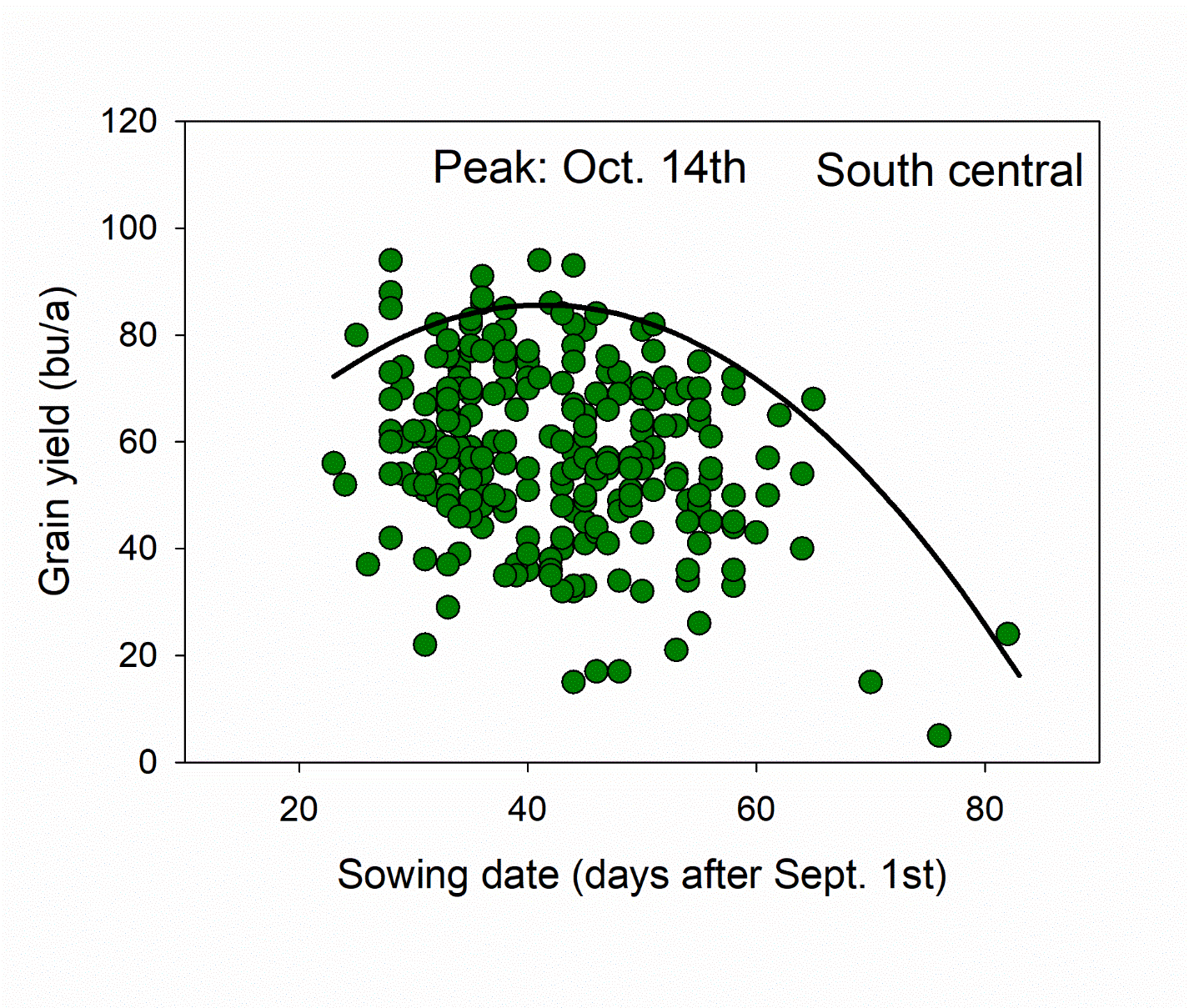 -1.1 bu/a/day
-2.7 bu/a/day
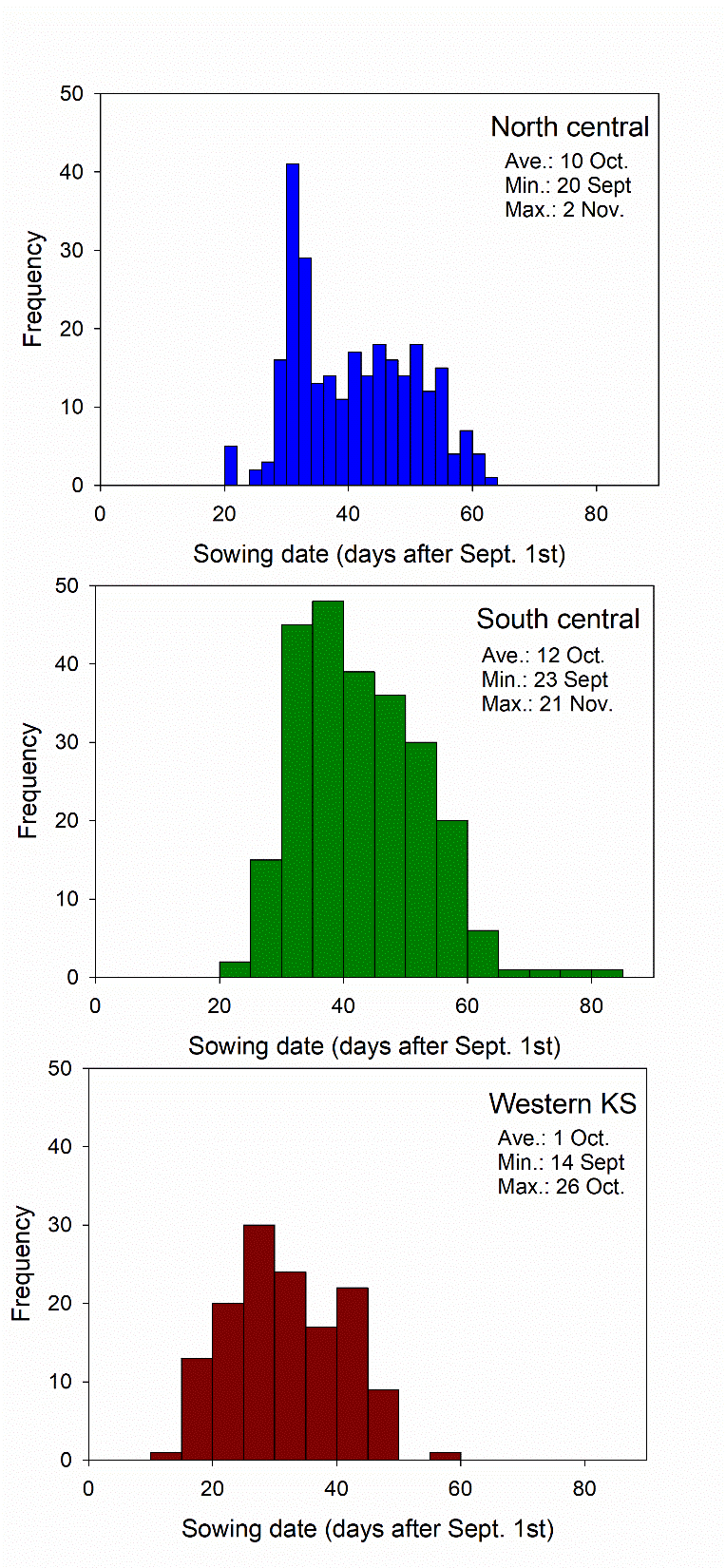 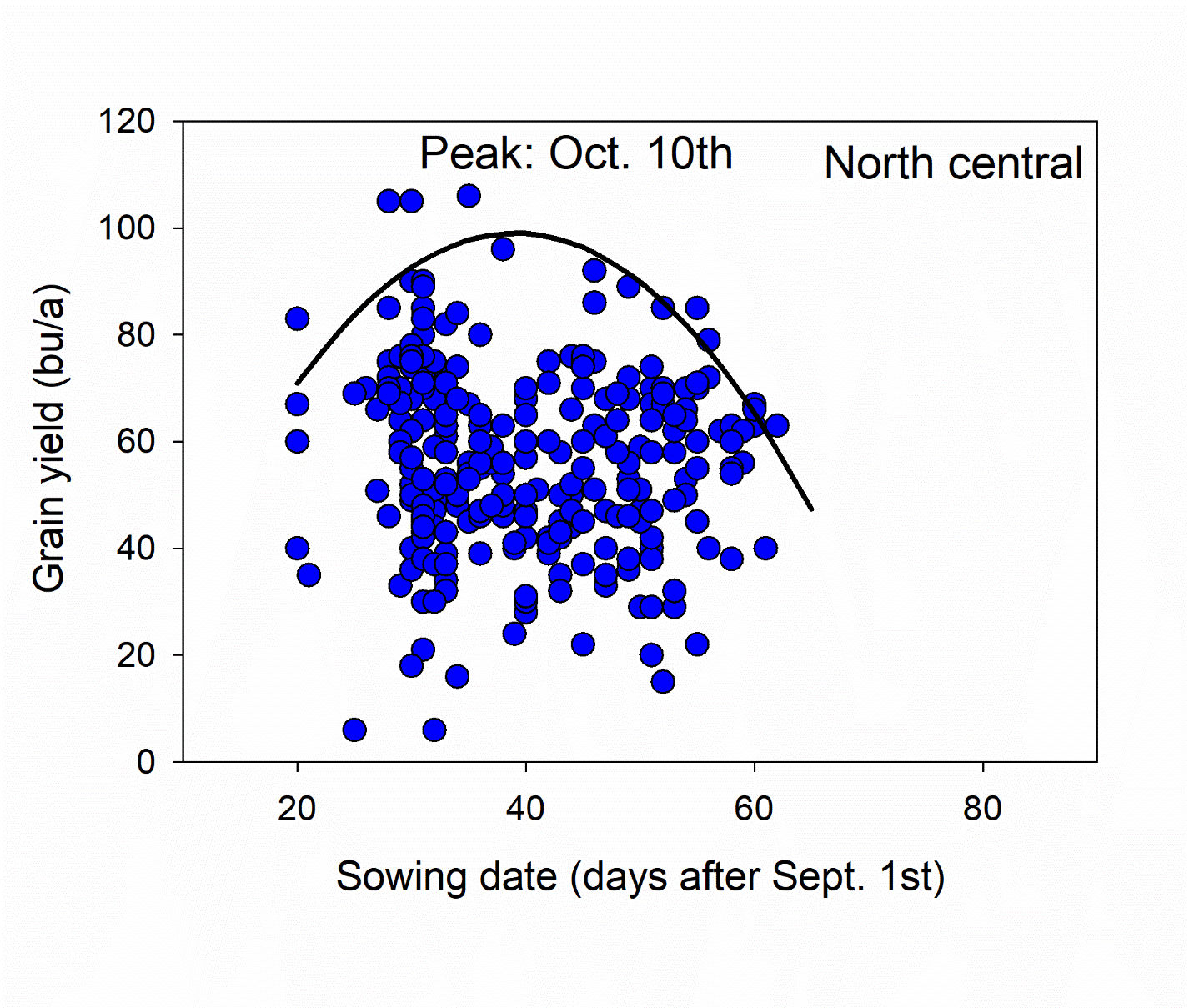 -2.1 bu/a/day
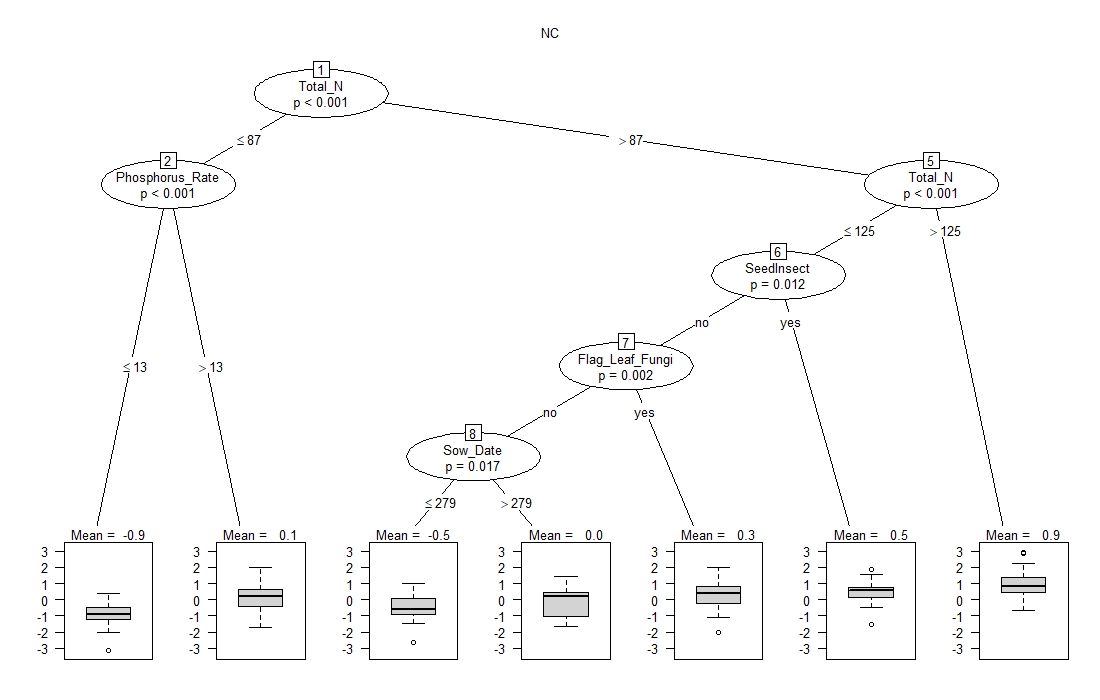 North Central
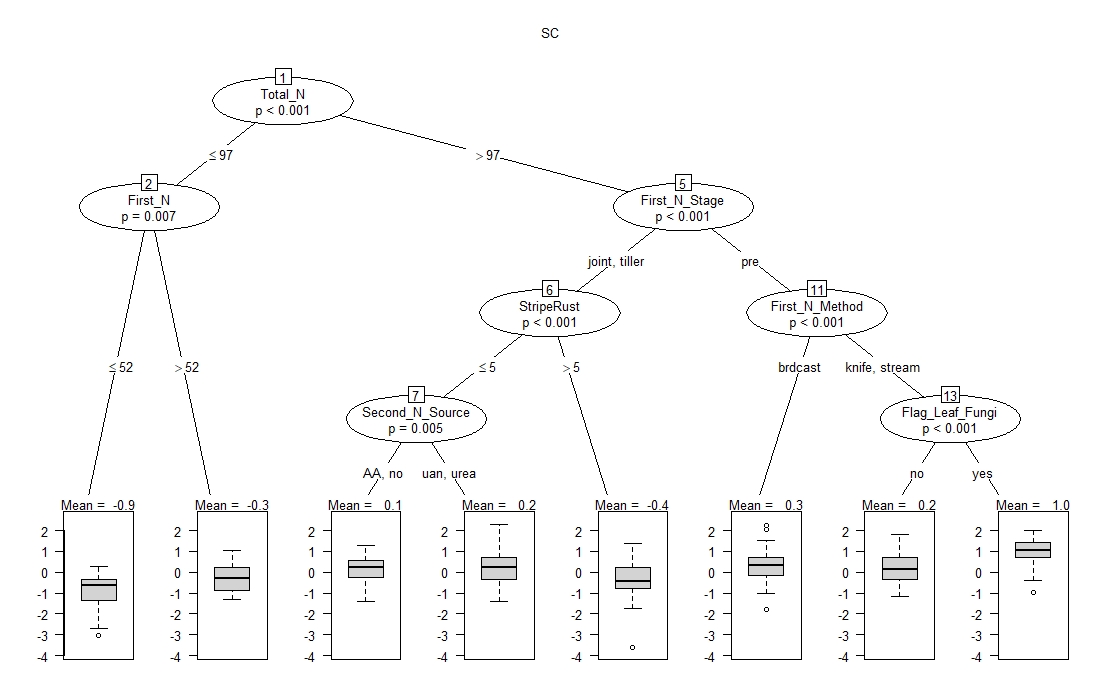 South Central
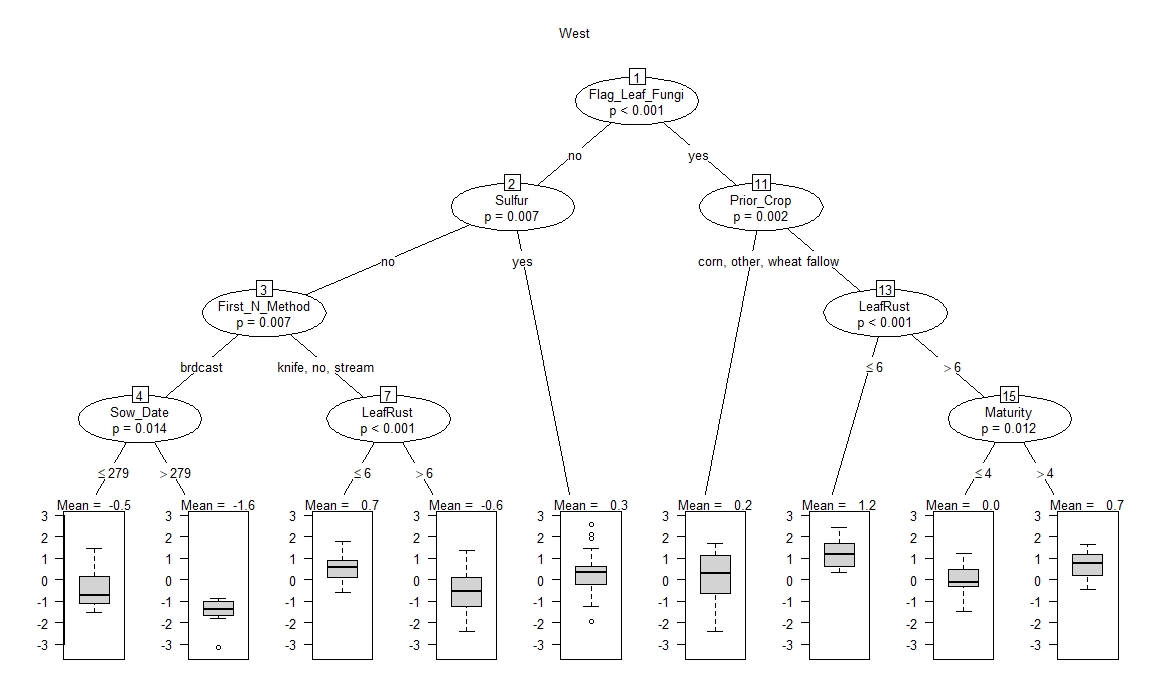 West
HIGH vs. LOW YIELDING FIELDS
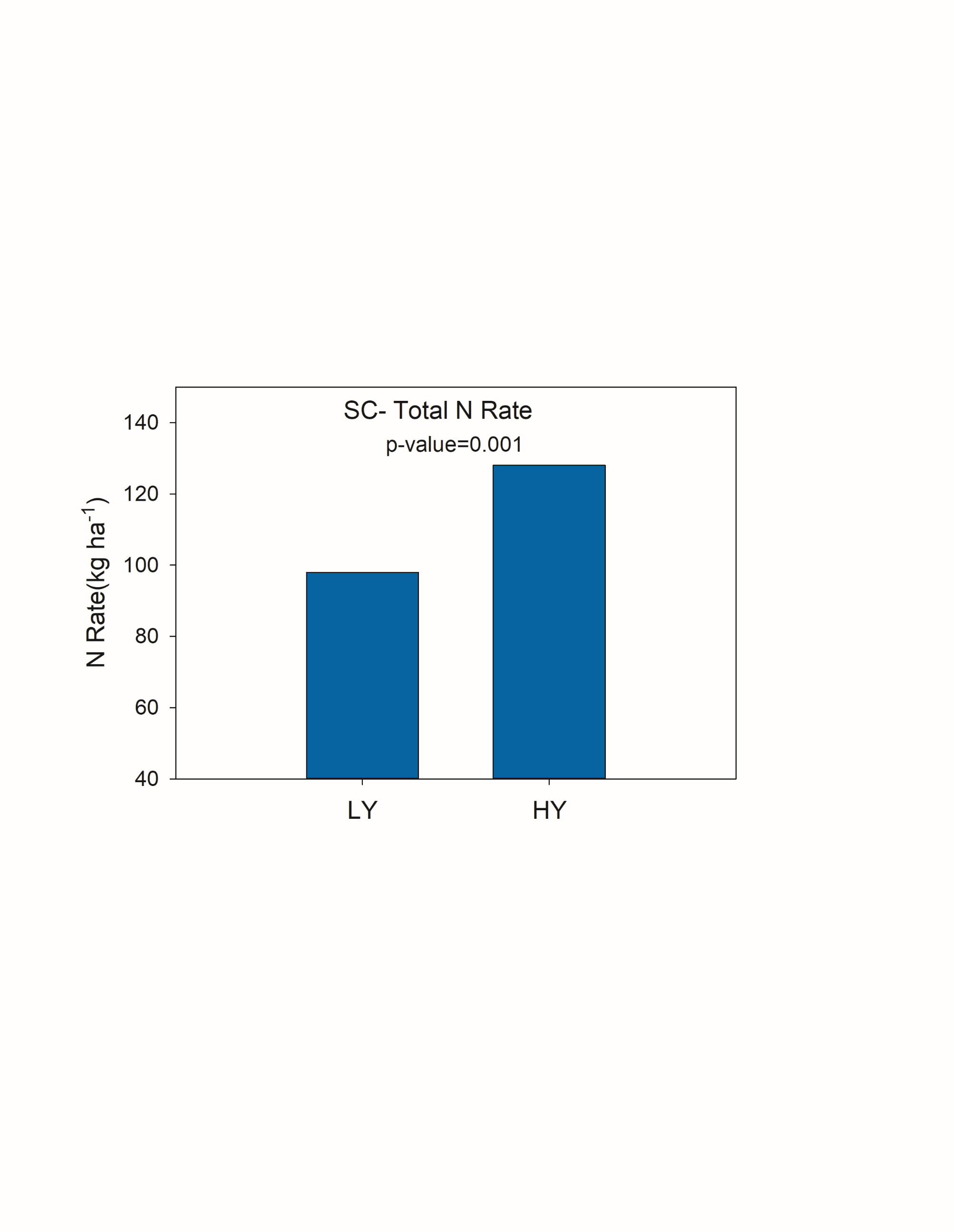 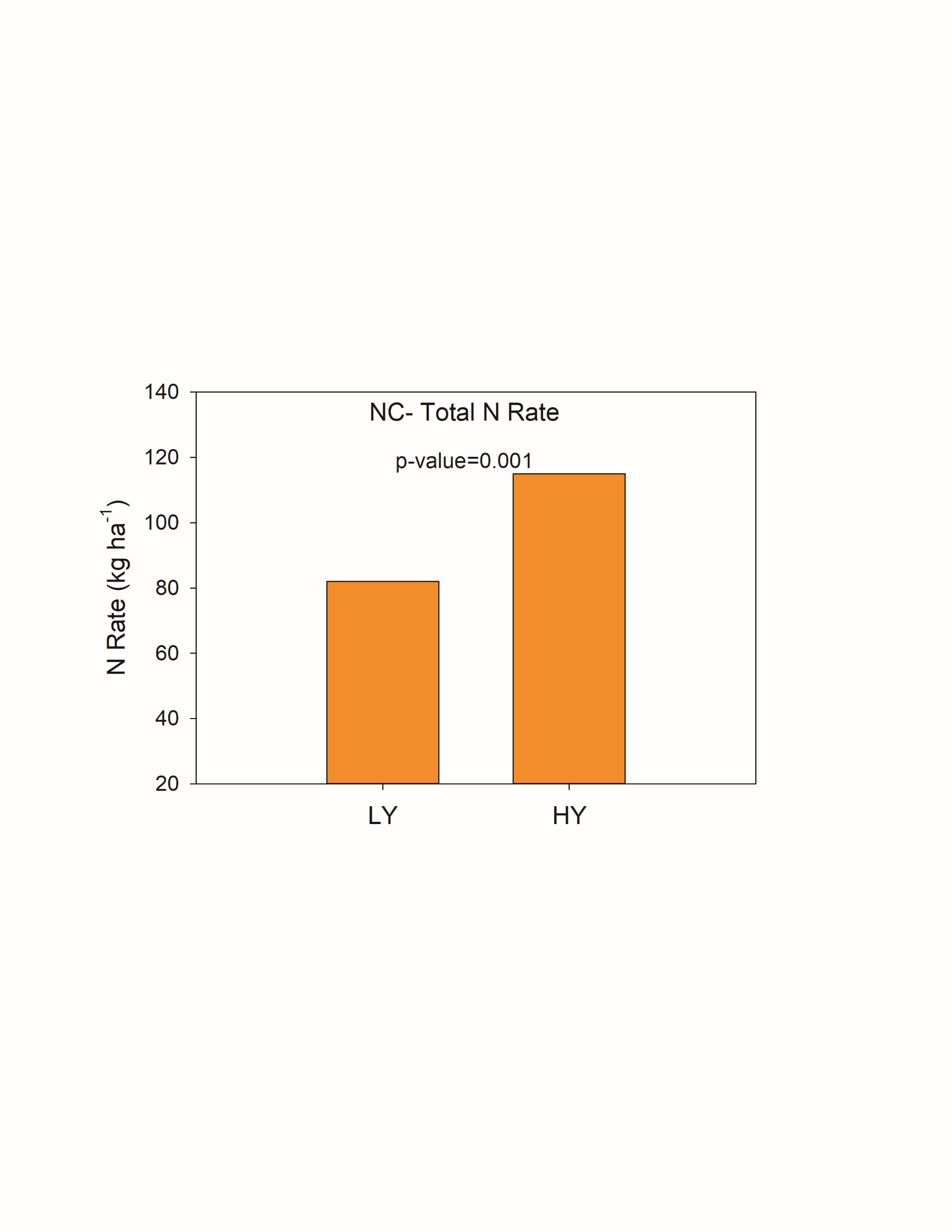 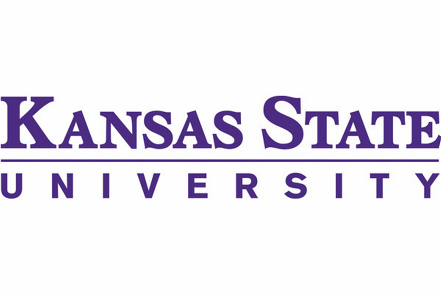 UPCOMING ALFALFA SURVEY
Fields per grower: 3-4
Seasons per field : 2016, 2017, 2018, 2019
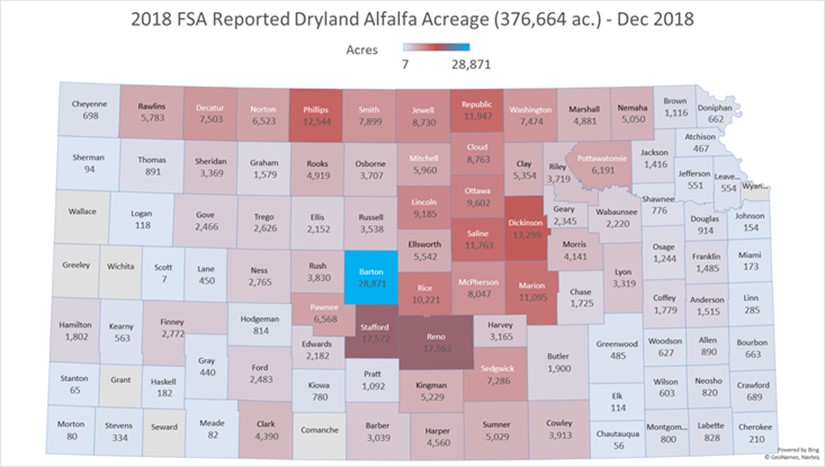 Survey during: December 2019 – March 2020

Help identify growers

M.S. student: Kaylin Fink
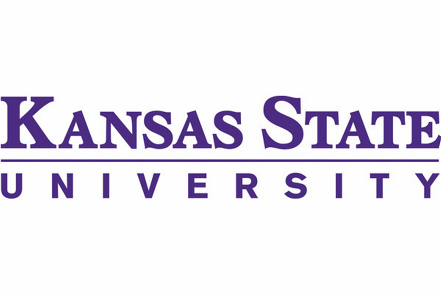 [Speaker Notes: The presentation is divided in three parts, but with really one overarching objective:
To Educate farmers to grow to the yield they want…ENSURING the quality that you want
In my position in the university, I am in the frontline working with farmers
My program heavily sponsored by farmers to help them use new mgmt. tools to influence end-use quality
- Farmers believing and sponsoring so I can showcase the efforts we currently have in KS
- But ALSO, I want to learn from you WHAT QUALITY YOU WANT to deliver back to growers]
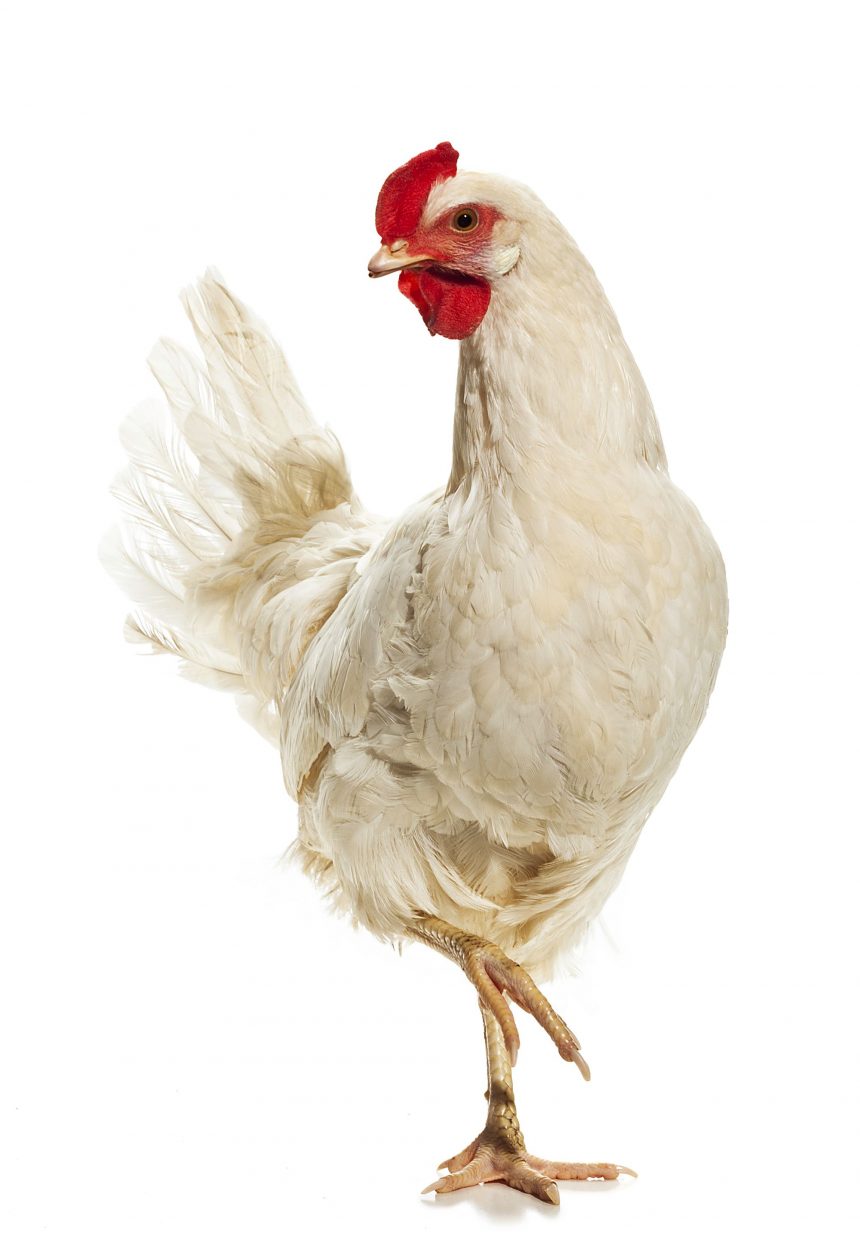 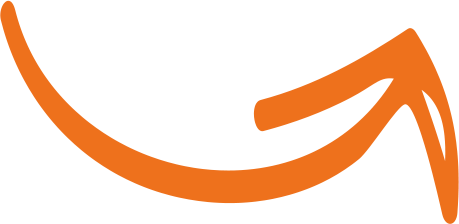 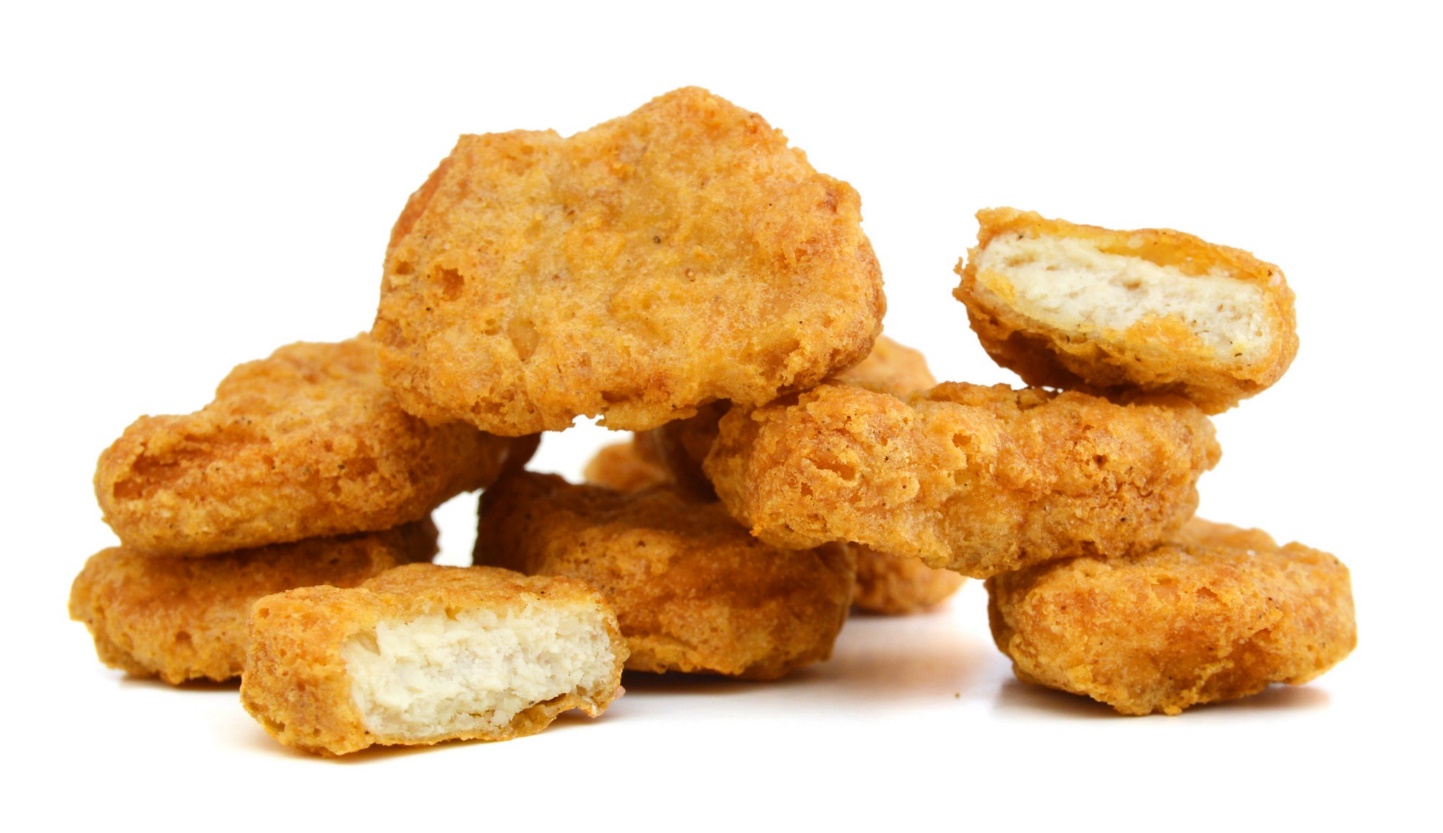 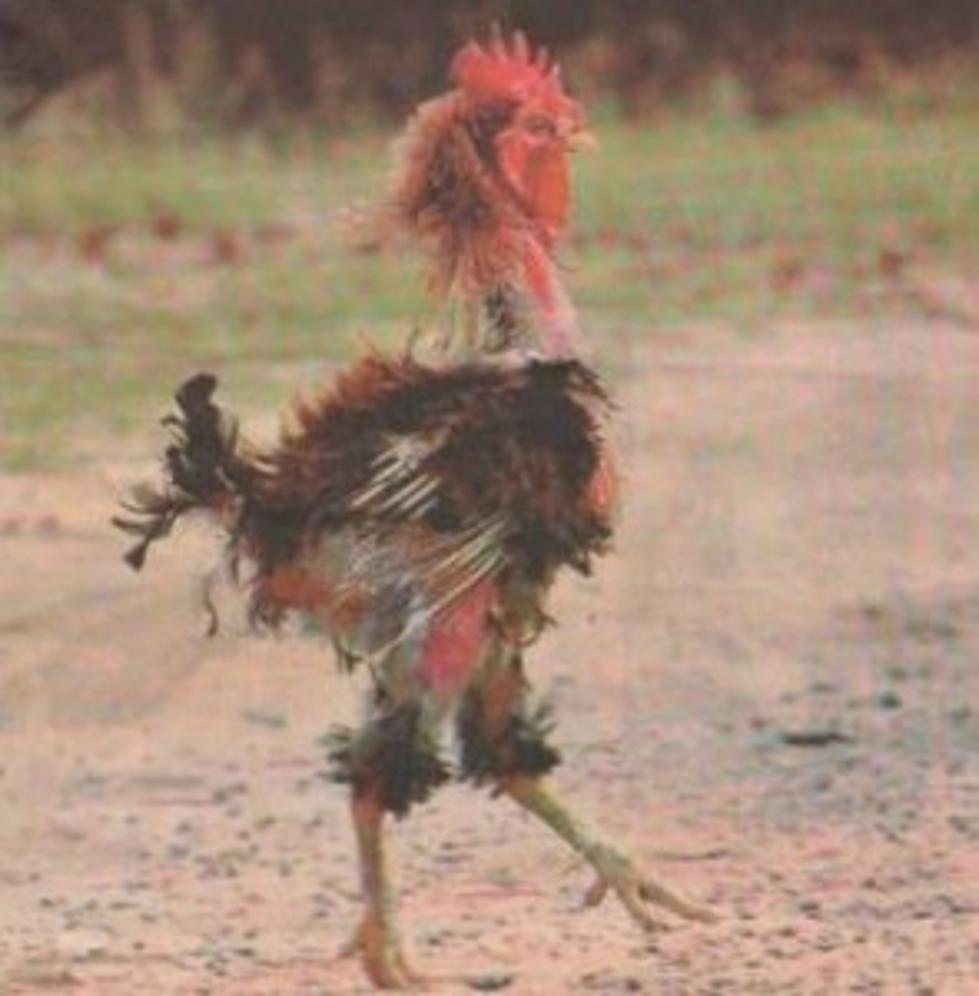 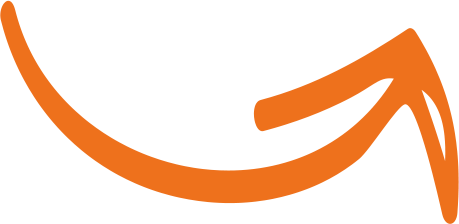 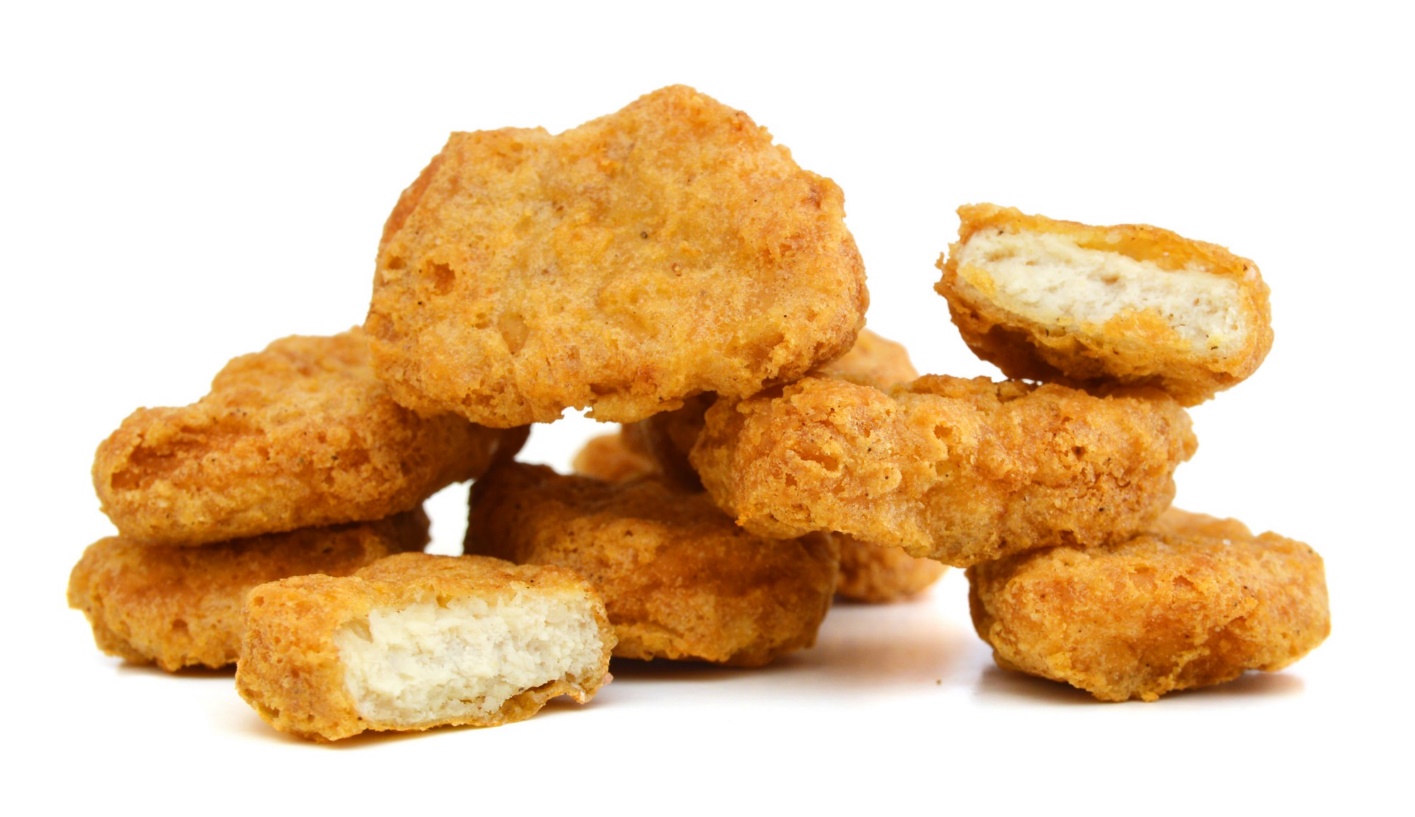 SMALL PLOT RESEARCH
2016-2019 winter wheat growing seasons (4 seasons):
	161 field trials 
	47 research projects
	4,000-6,000 small plots per year
	8-10 locations per year (central and western KS)
	Some locations in OK (?)

Two major areas:
	Applied management to reduce yield gaps
	Applied wheat physiology
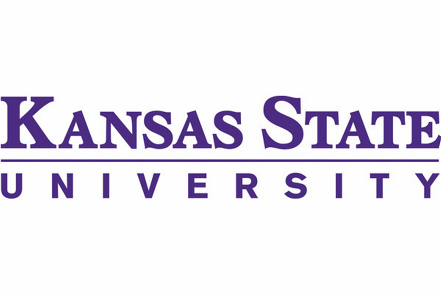 VARIETY RESPONSE TO MANAGEMENT
20 site-years (KS, OK, and TX) – 17 presented here.

20 to 55 varieties per site.

Two management strategies

Standard Management (SM): 
N rate for a yield goal of 4.7 Mg ha-1.

Intensive Management (IM): 
SM + 45 kg N ha-1 (yield goal of 6.9 Mg ha-1) and two fungicide applications (jointing + heading).
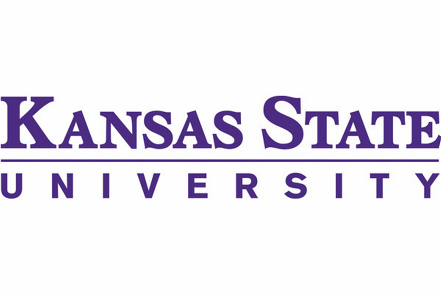 De Oliveira Silva et al. In preparation.
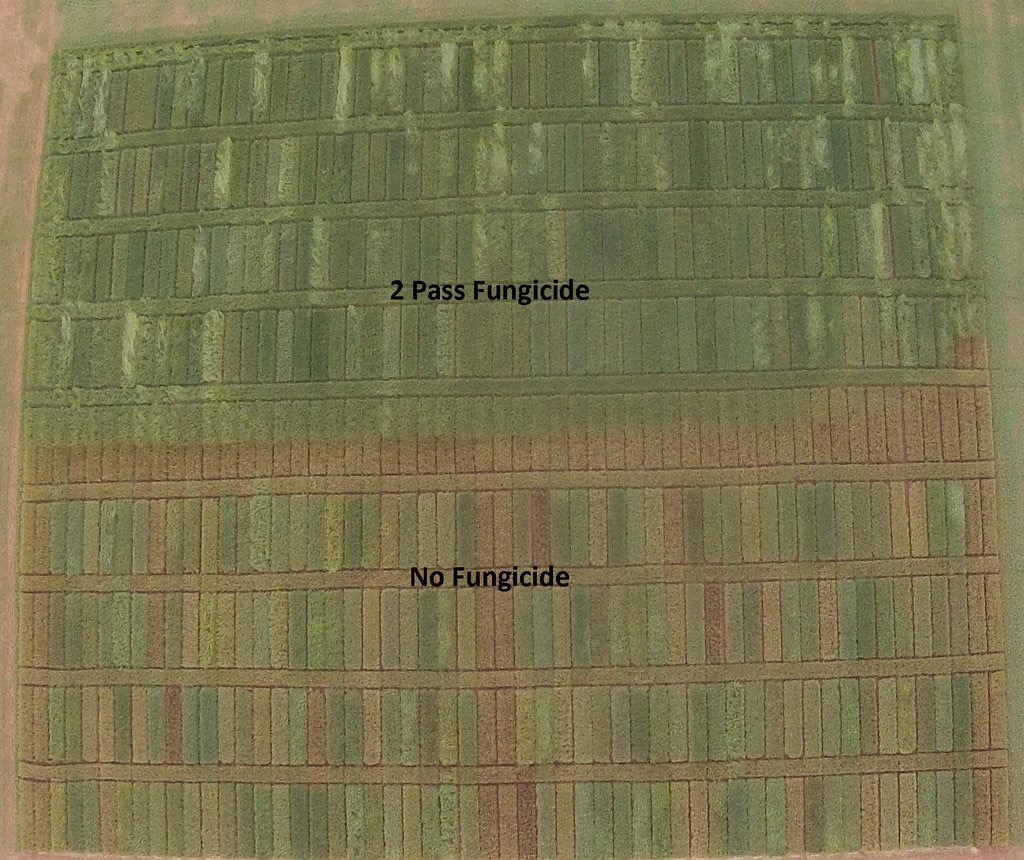 Intensive Management
Standard Management
Photo courtesy of Brian Arnall, OSU Soil Fertility Extension Specialist
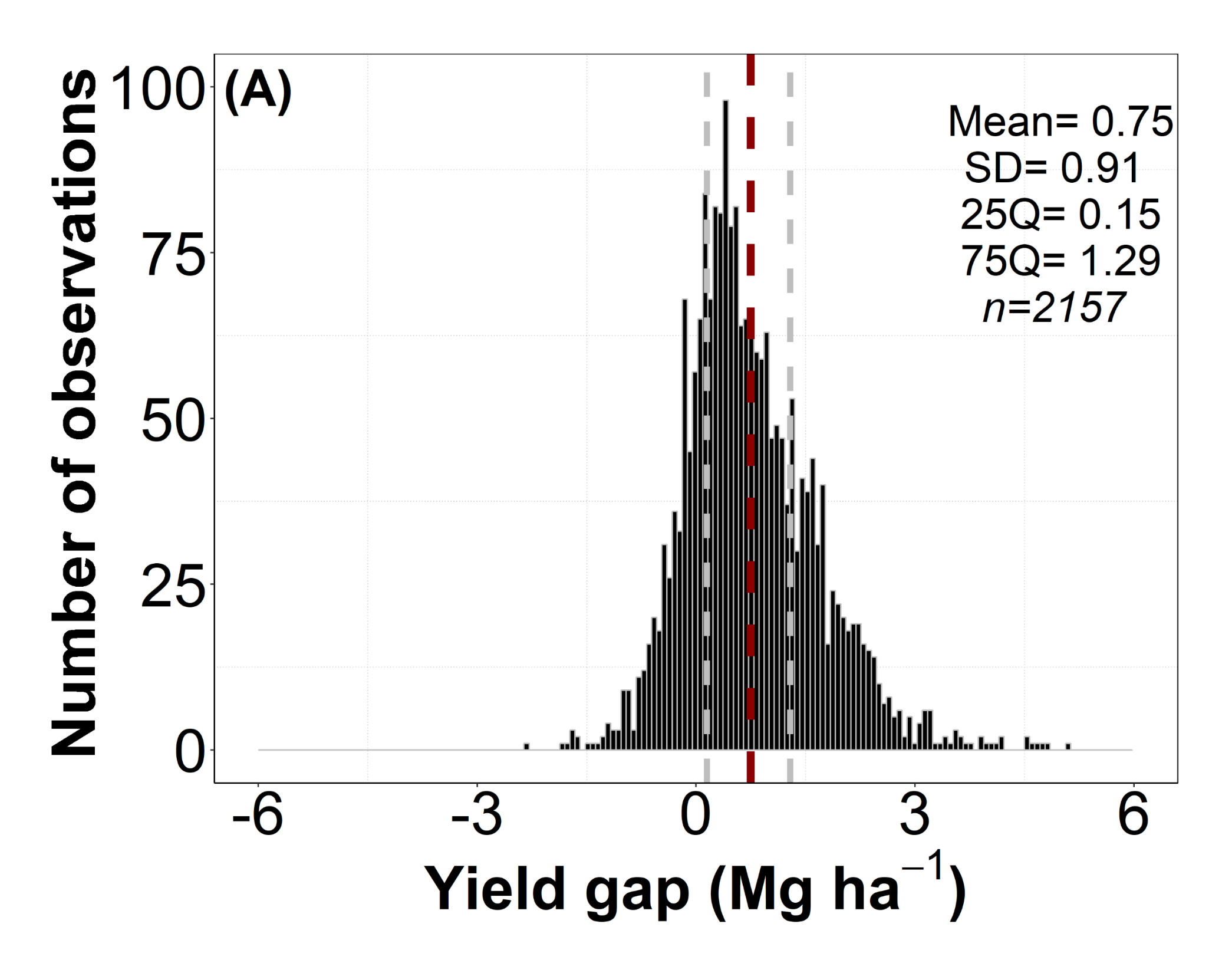 0
45
-45
-90
90
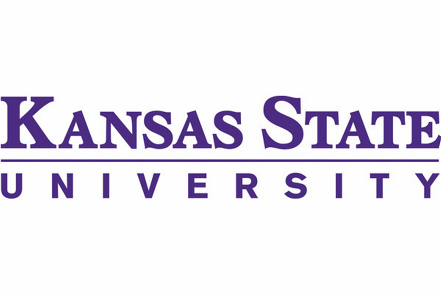 Bu/ac
De Oliveira Silva et al. In preparation.
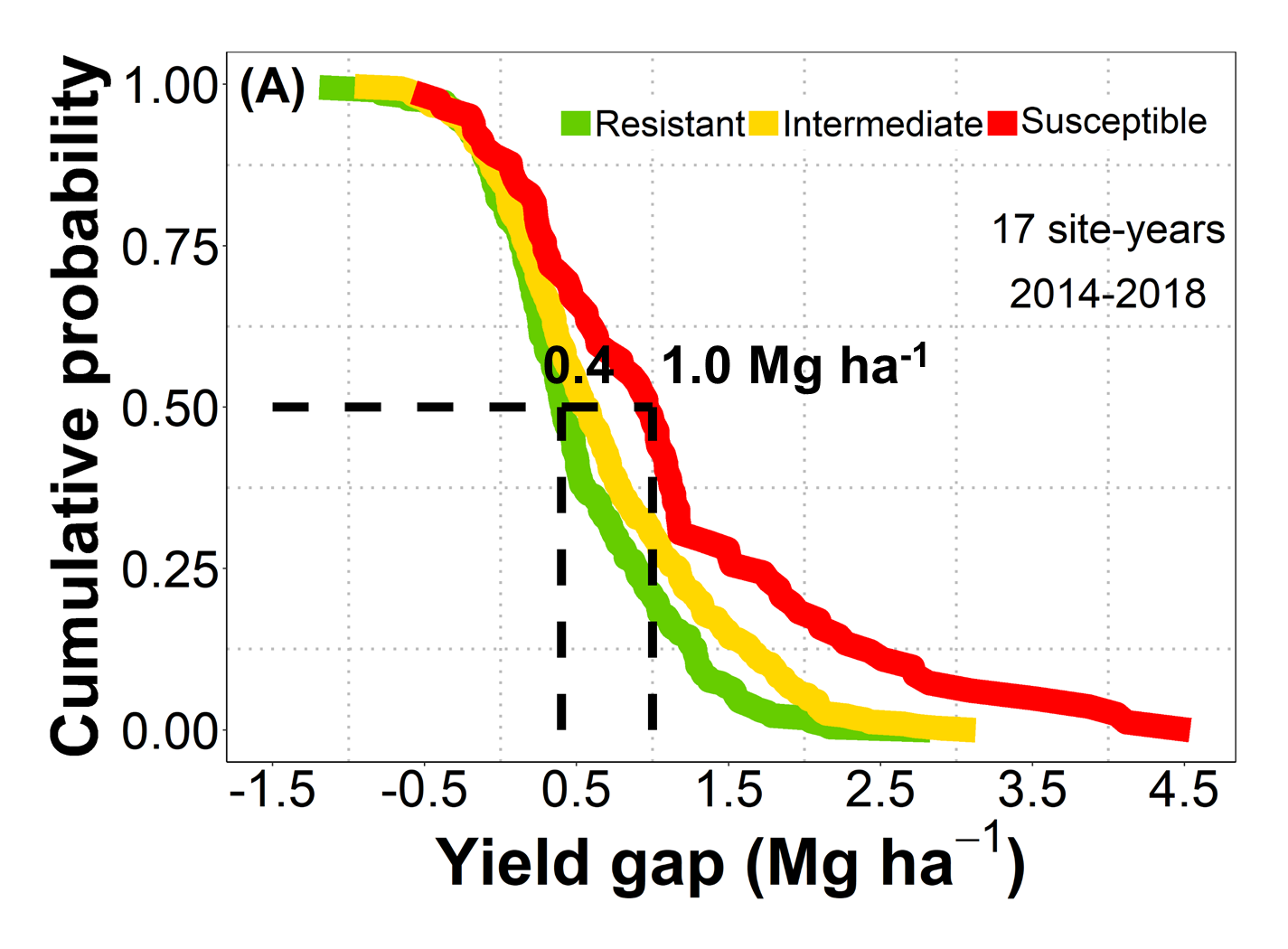 52
67
37
23
8
8
23
Bu/ac
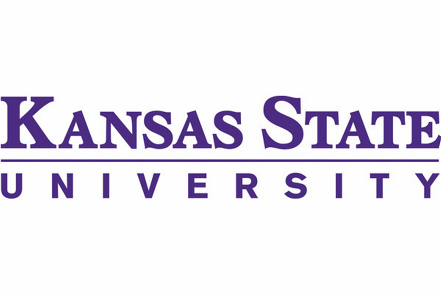 De Oliveira Silva et al. In preparation.
PERCENT GREEN CANOPY COVER (CANOPEO)
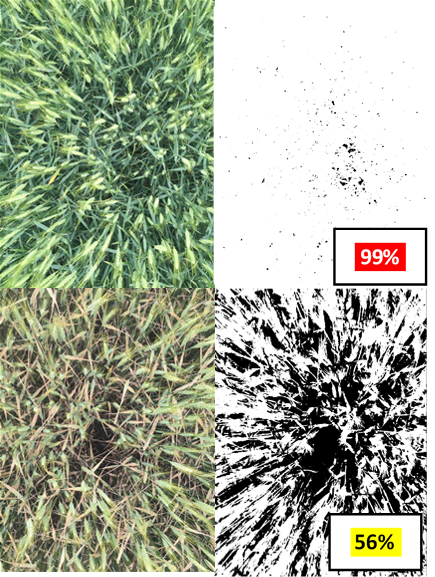 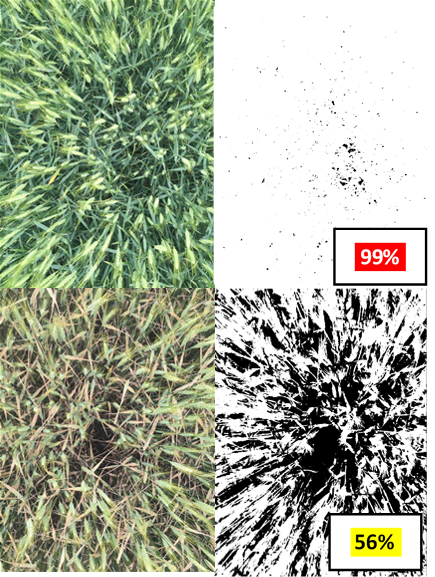 Susceptible without Fungicide
Susceptible with Fungicide
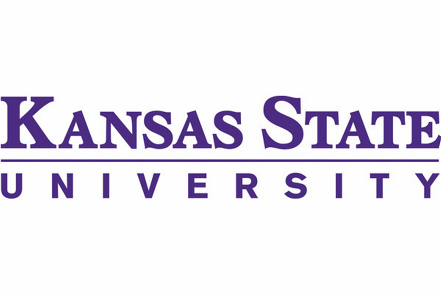 De Oliveira Silva et al. In preparation.
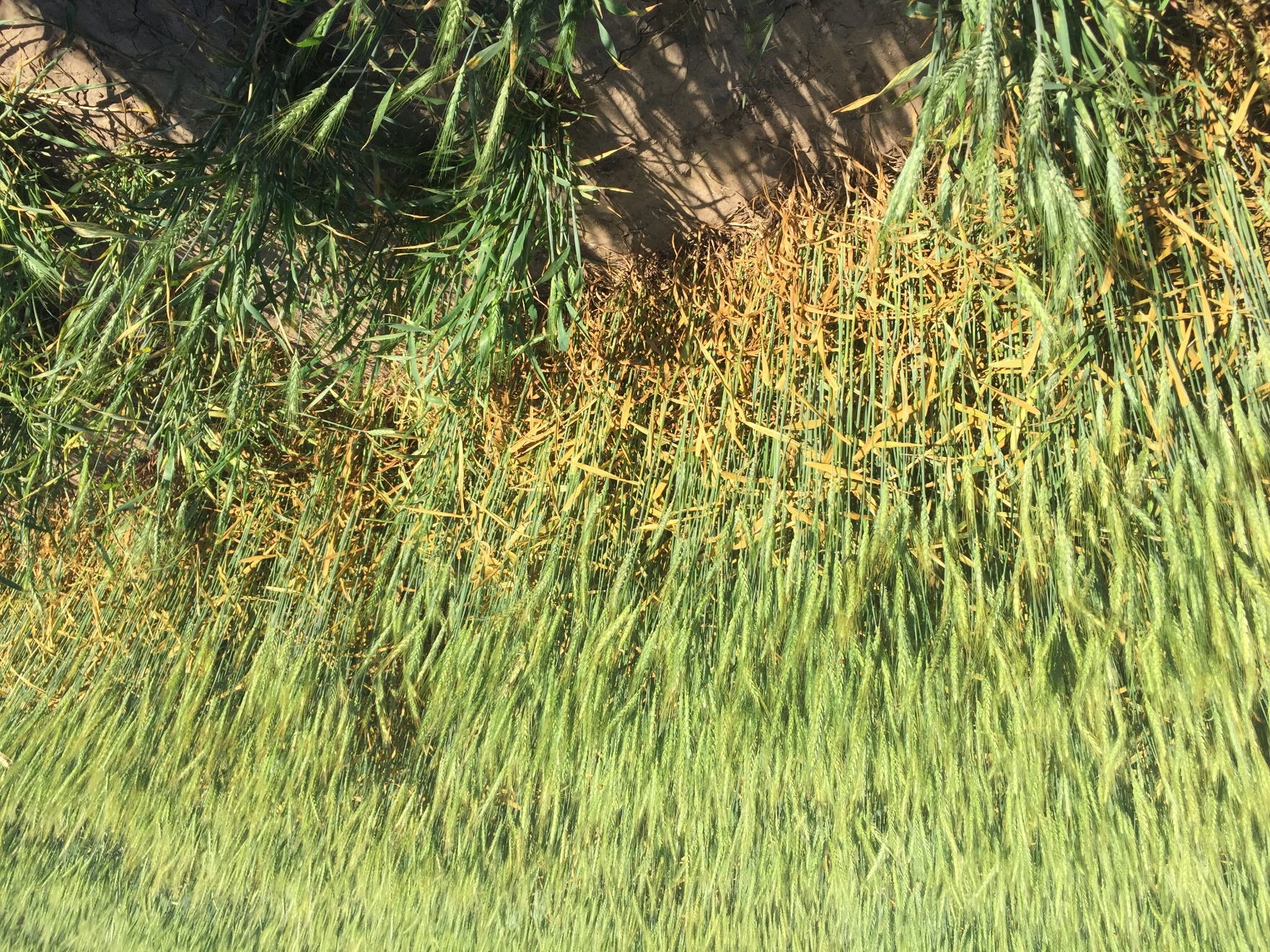 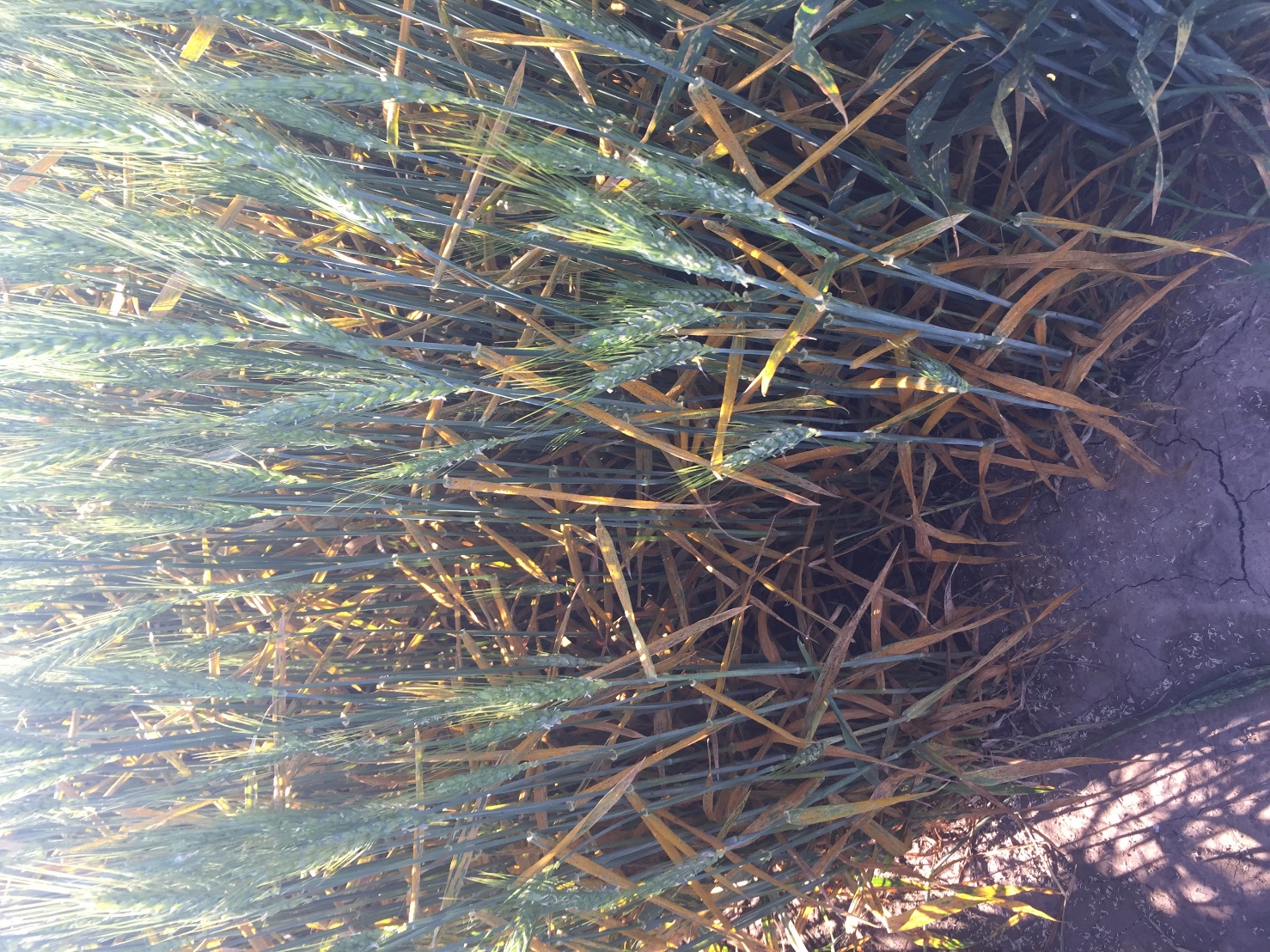 De Oliveira Silva et al. In preparation.
Hutch (05-18-17)
Belleville (06-07-17)
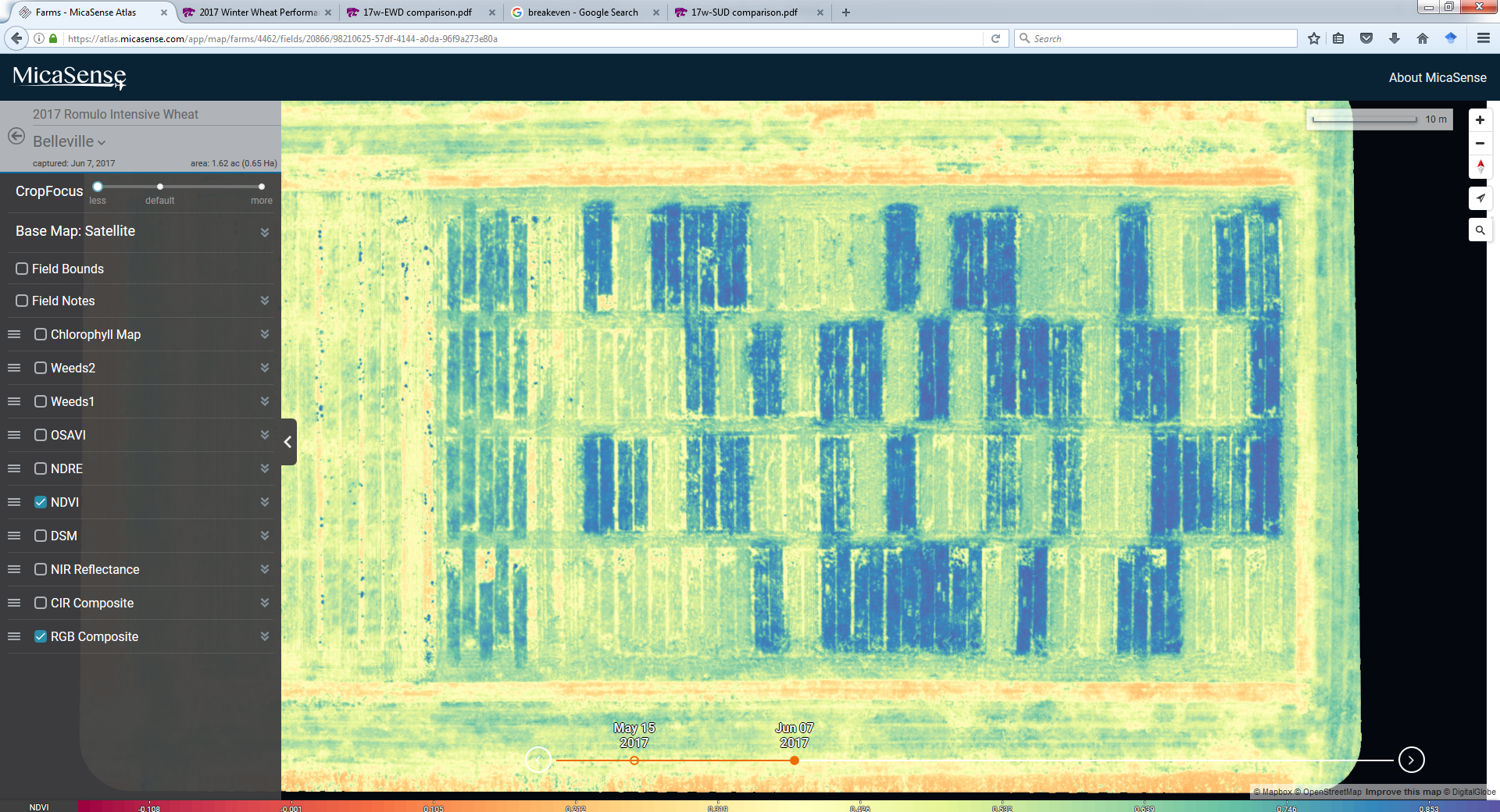 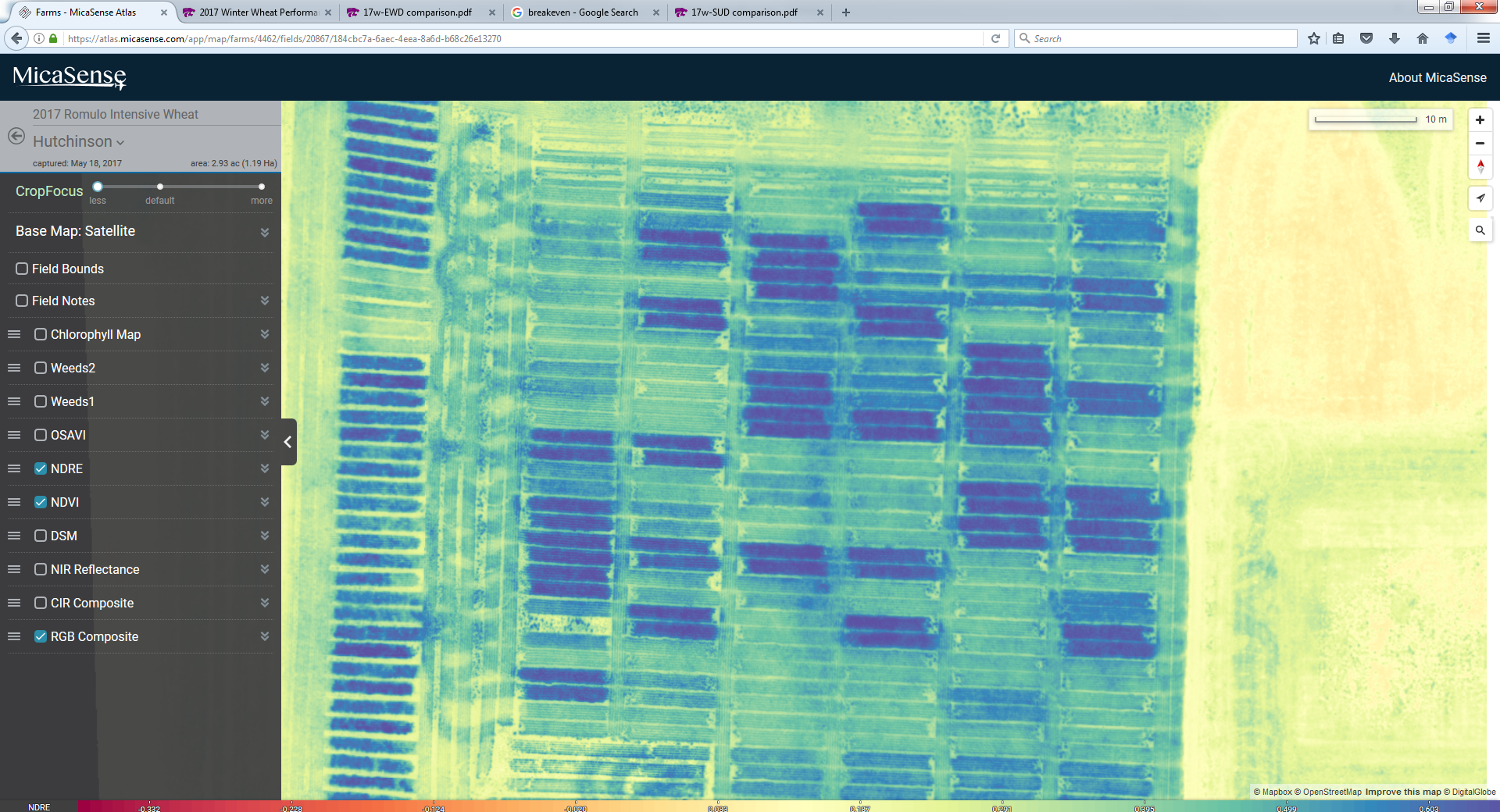 De Oliveira Silva et al. In preparation.
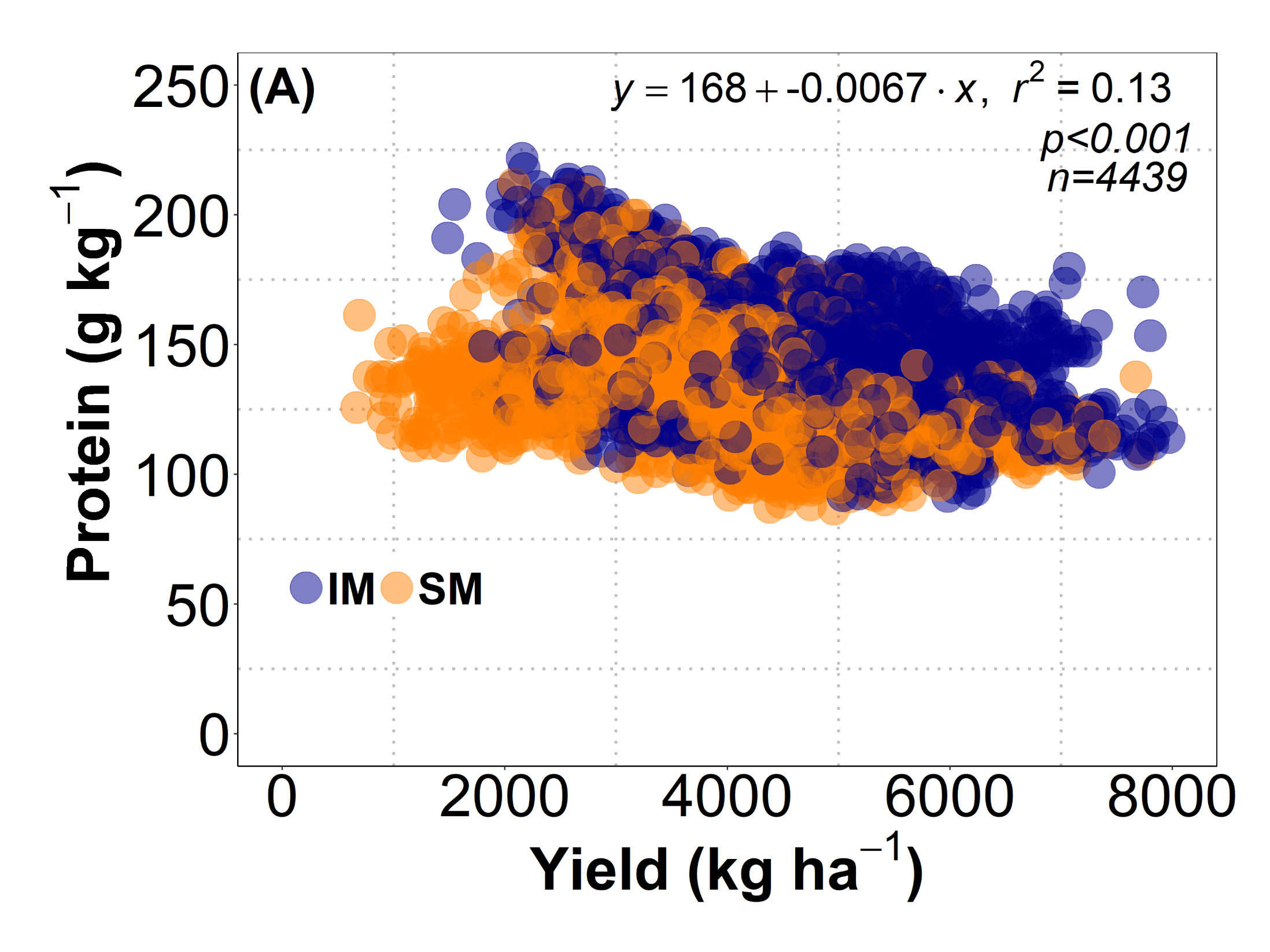 90
30
120
60
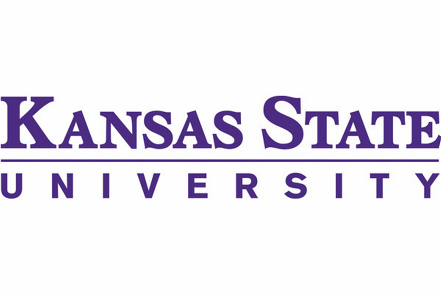 Bu/ac
De Oliveira Silva et al. In preparation.
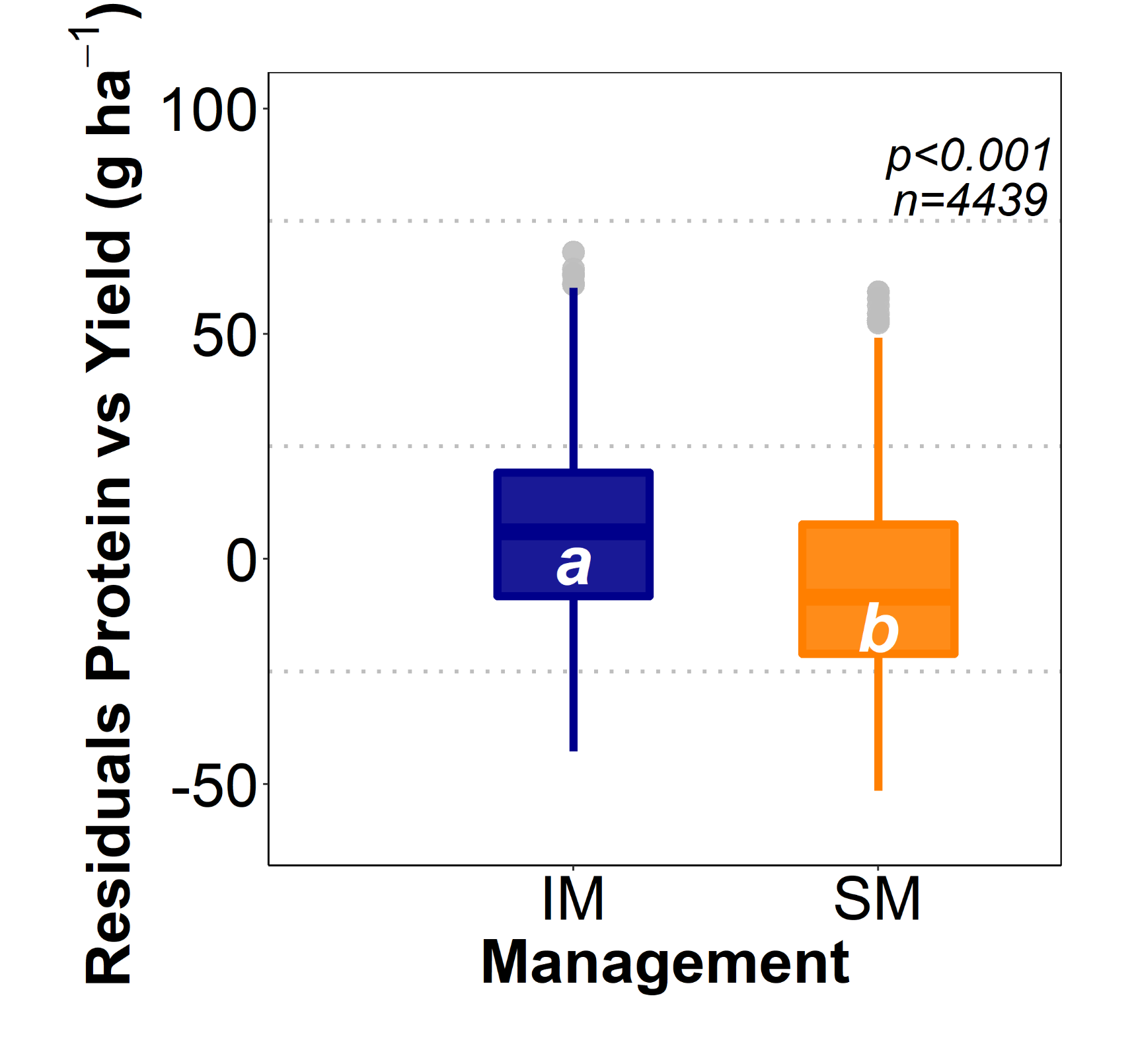 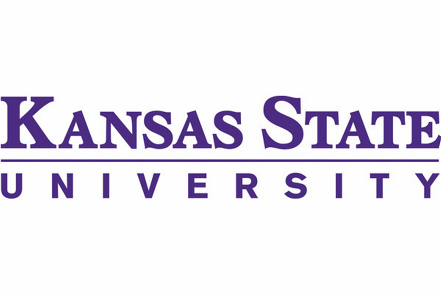 De Oliveira Silva et al. In preparation.
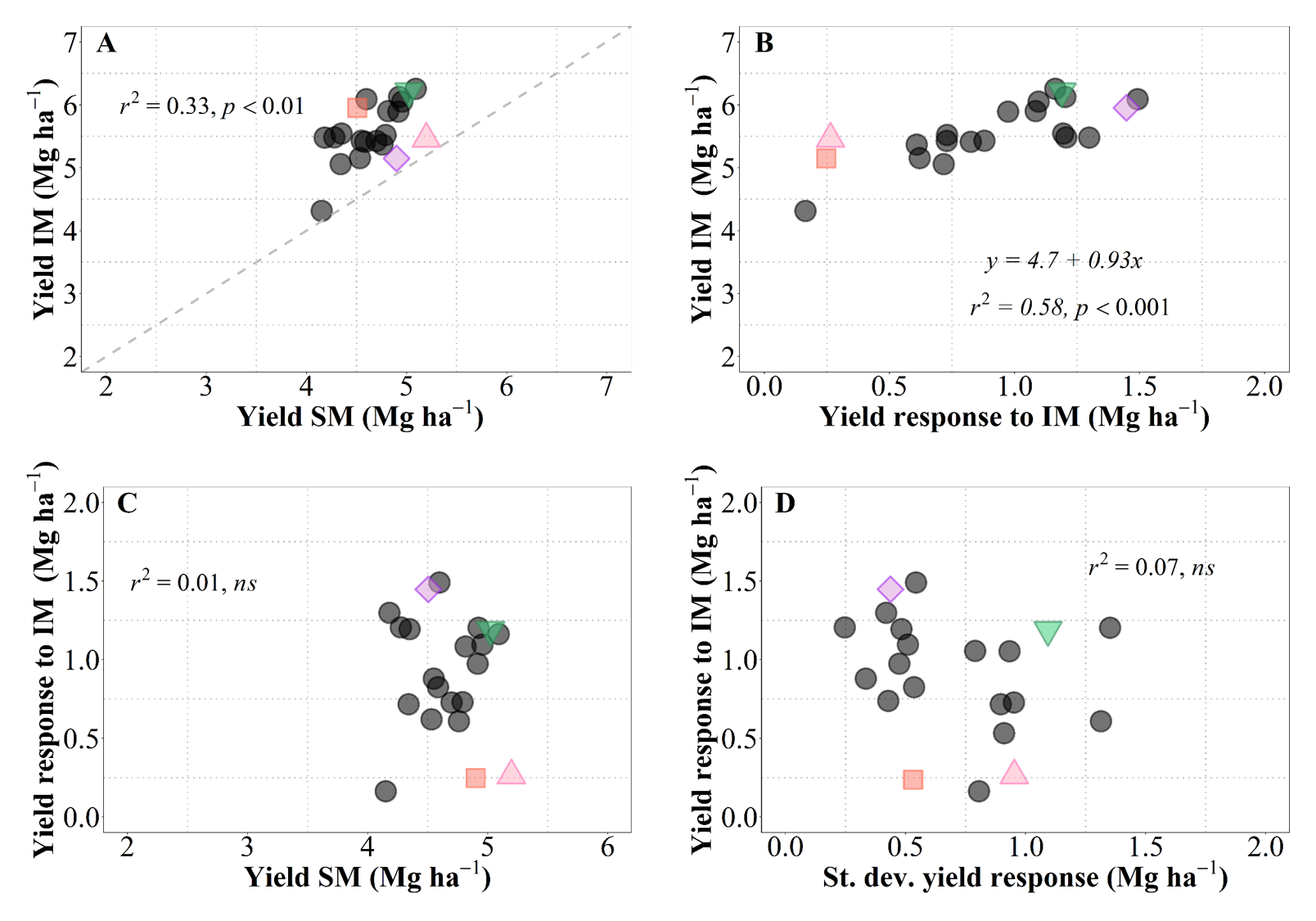 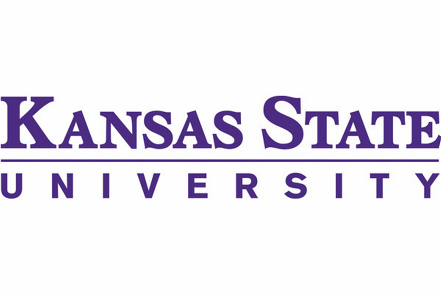 De Oliveira Silva et al. Frontiers in Plant Sciences.
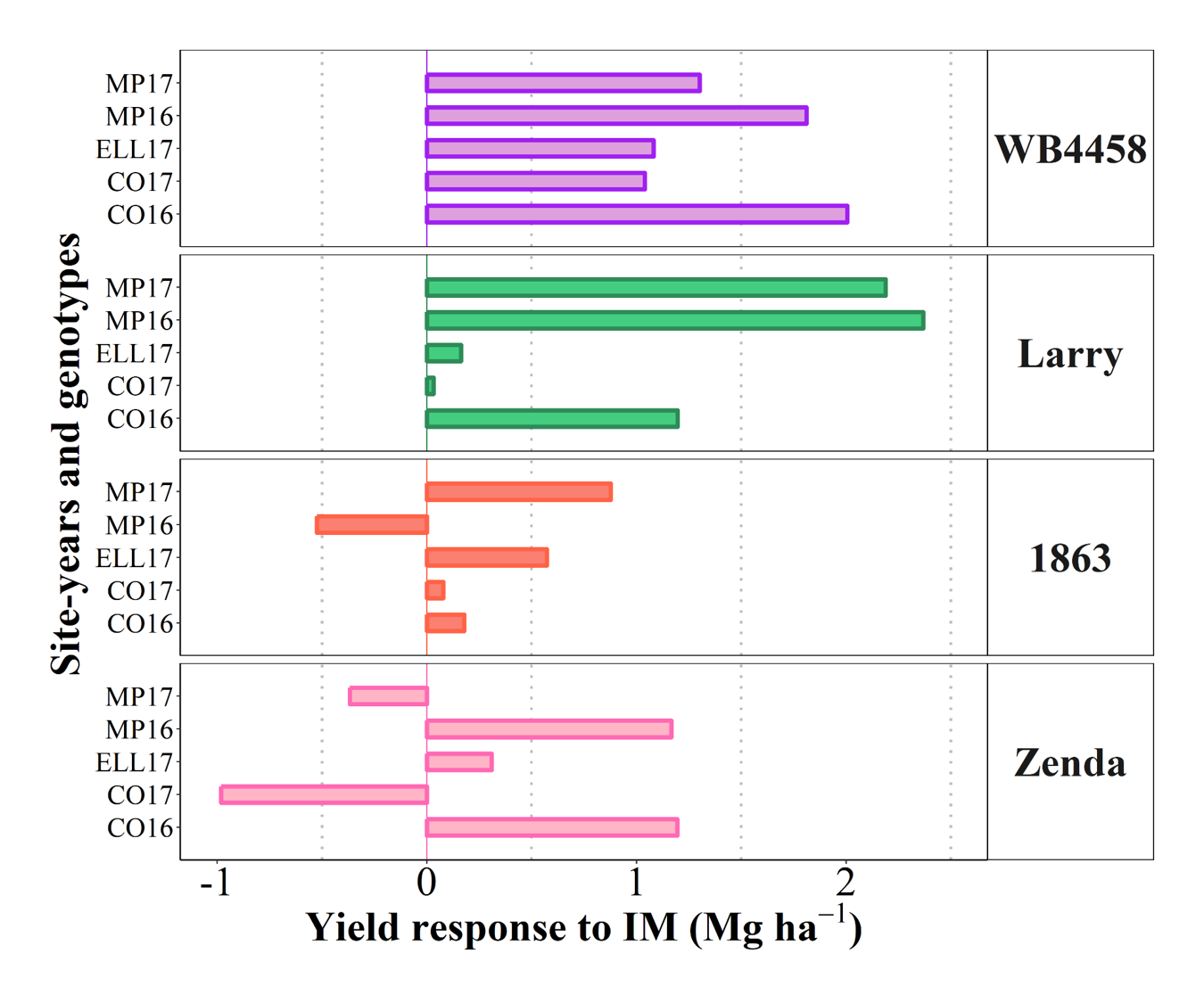 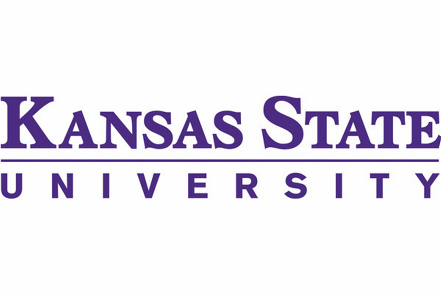 De Oliveira Silva et al. Frontiers in Plant Sciences.
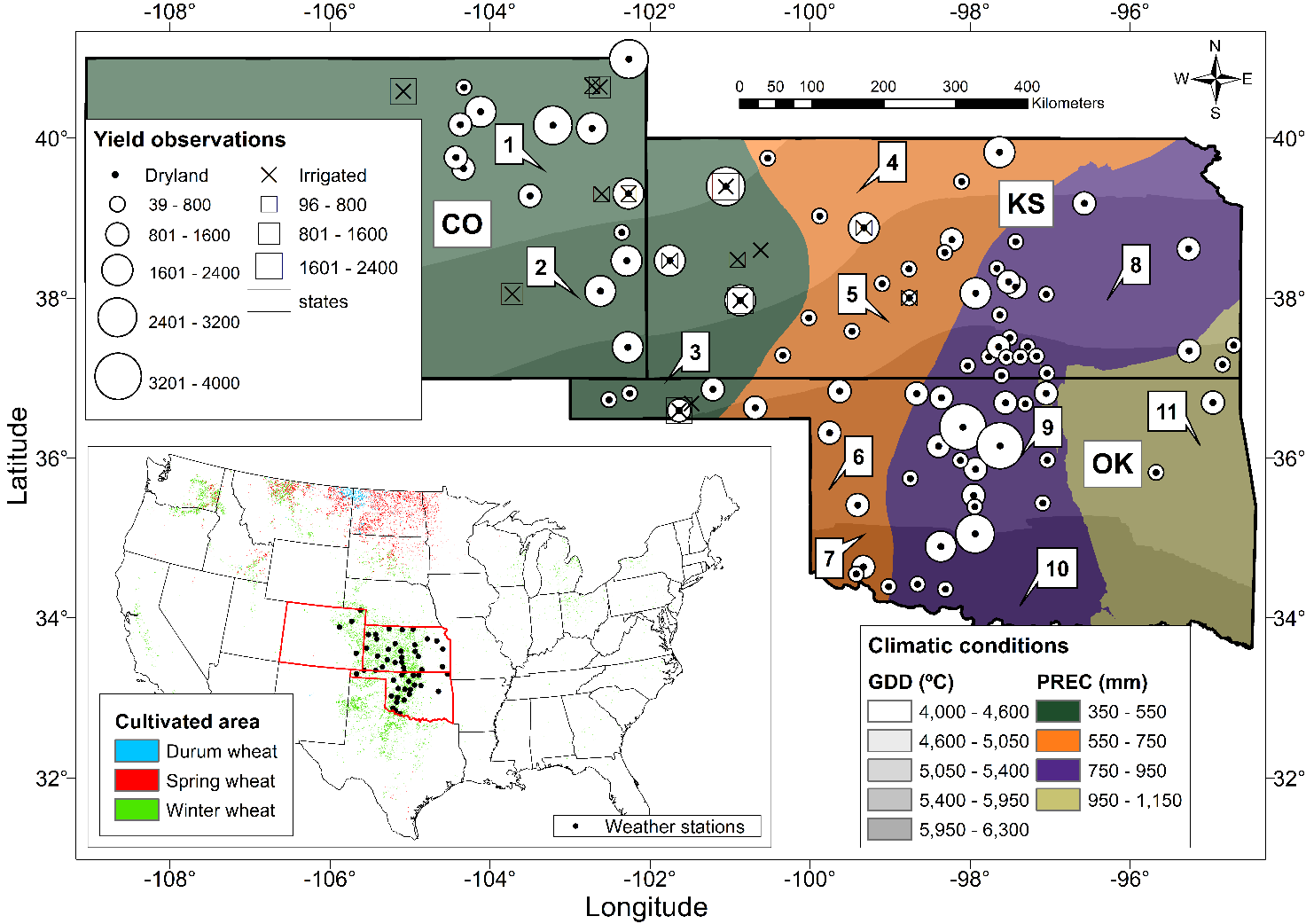 Munaro et al. Under review.
Munaro et al. Under review.
McPherson south to north-central OK
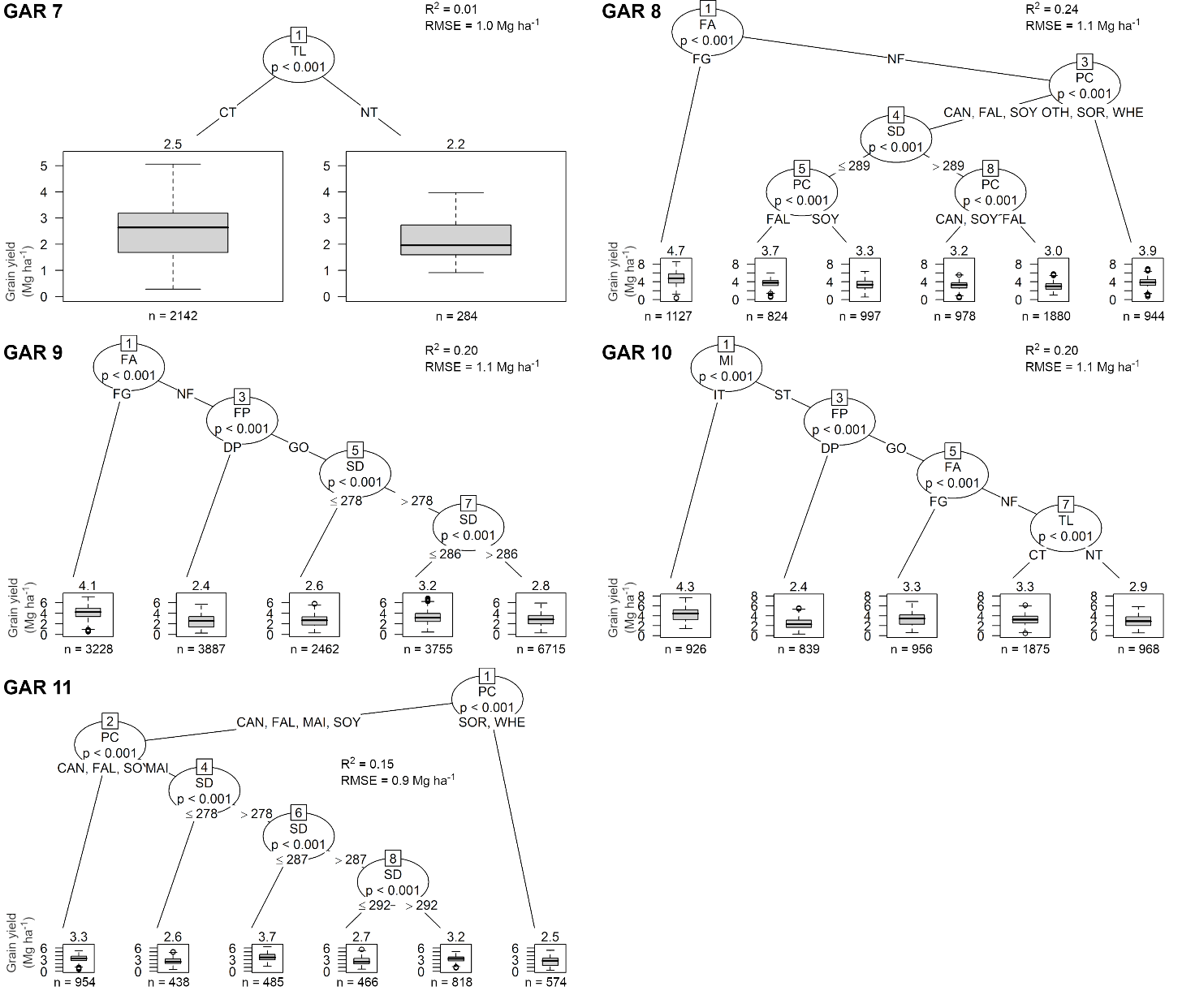 Fungicide
No
Yes
Dual-purpose
No
Yes
Sowing date
> Oct. 5
5-13rd Oct.
< Oct. 5
Sowing date
> Oct. 13
< Oct. 13
61
36
39
48
42
Central Kansas (Salina – Gt. Bend)
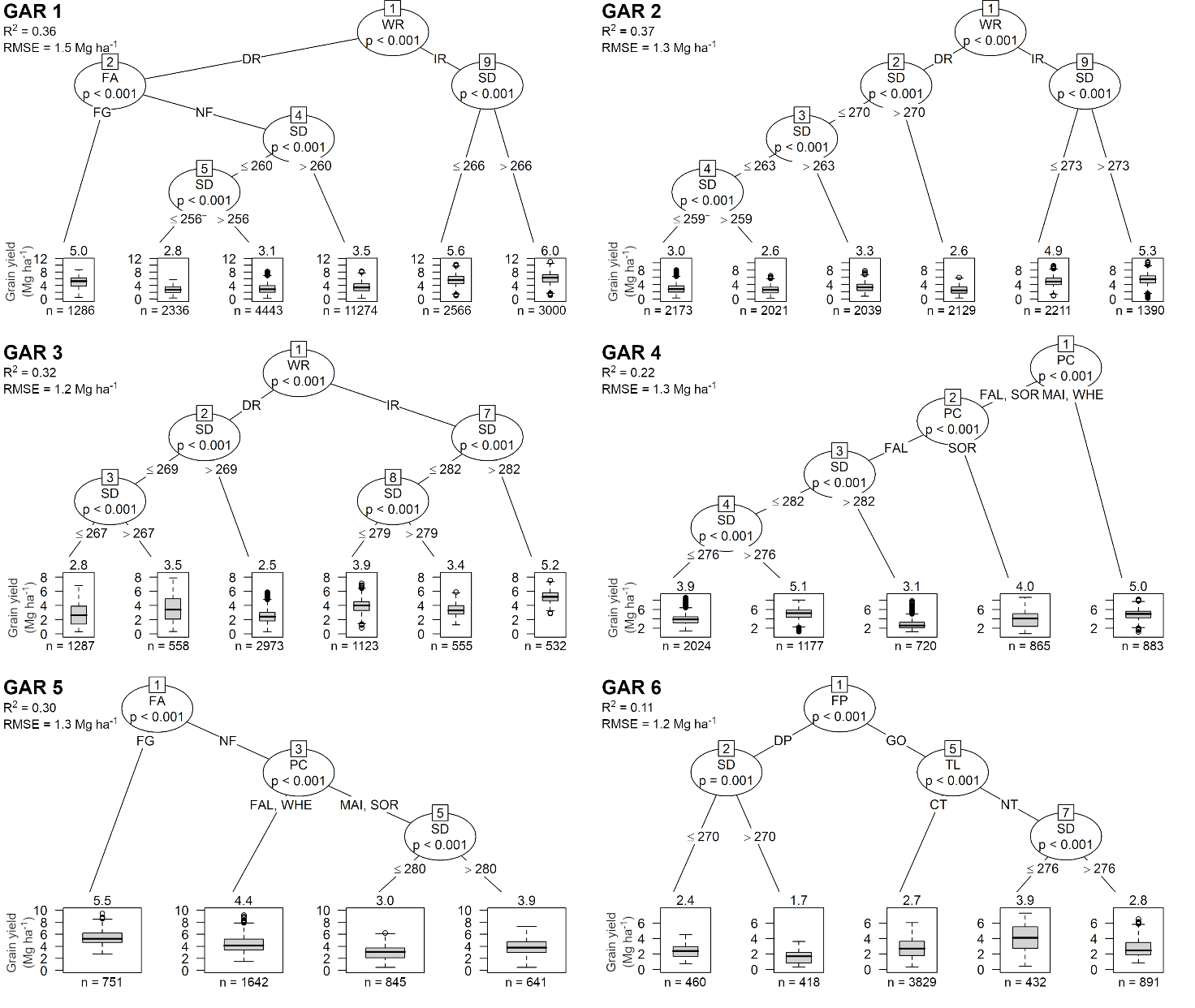 Fungicide
No
Yes
Prev. Crop
Corn, milo
Wheat, fallow
Sowing date
7th Oct.
>Oct. 7
<Oct. 7
82
65
45
58
Variety characteristics and wheat yield
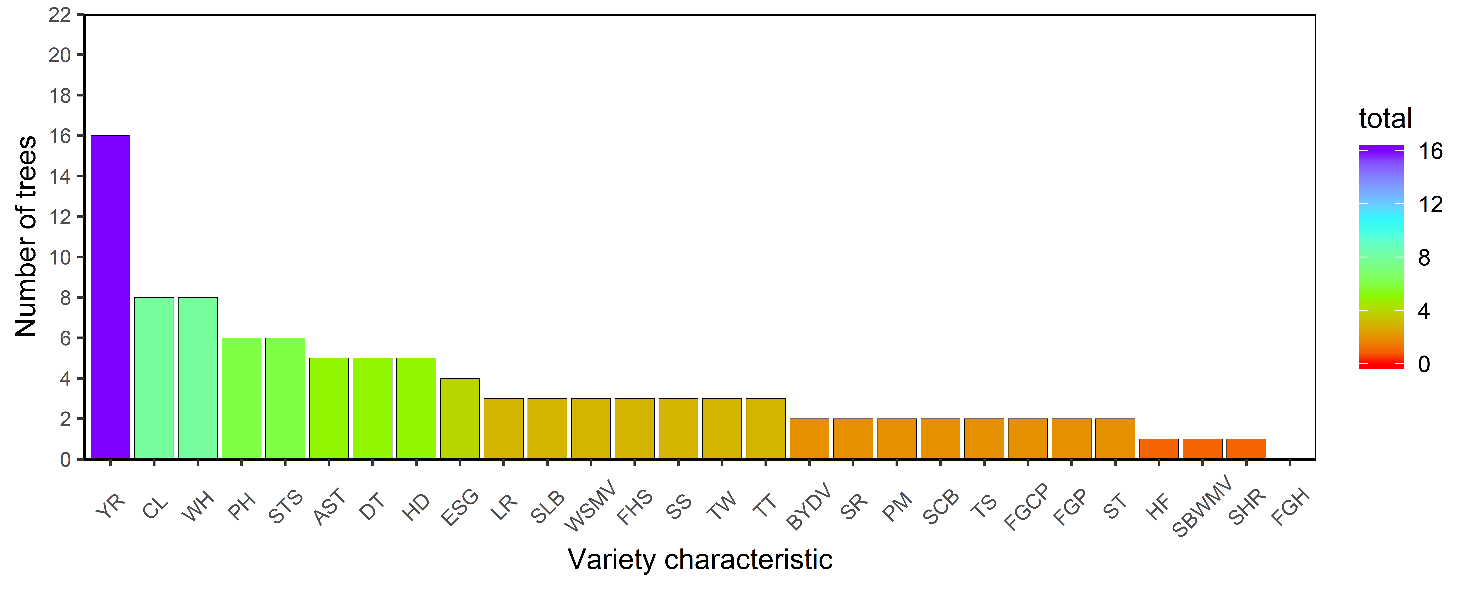 Munaro et al. Under review.
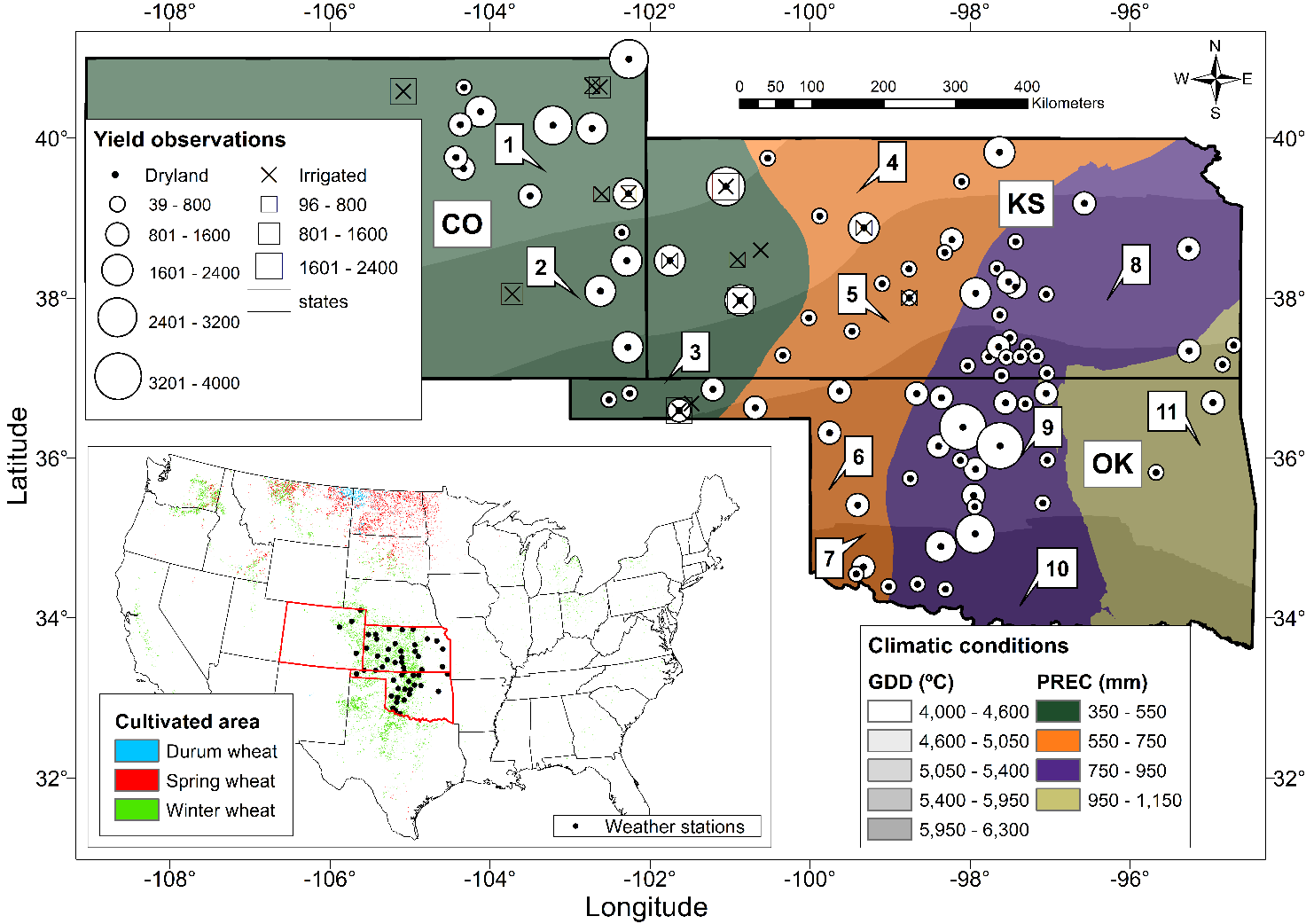 Dryland
Drought tolerance
Coleoptile length
First hollow stem
Stripe rust
Irrigated
Stripe rust
Coleoptile length
Straw strength
Winterhardiness
Western trials
Fungicide
Medium to Late heading
Drought tolerance
Acid soil tolerance
Medium to short height
No fungicide
Stripe rust tolerance
Leaf rust tolerance
Fall grazing potential
Early heading date
Drought tolerance
Munaro et al. Under review.
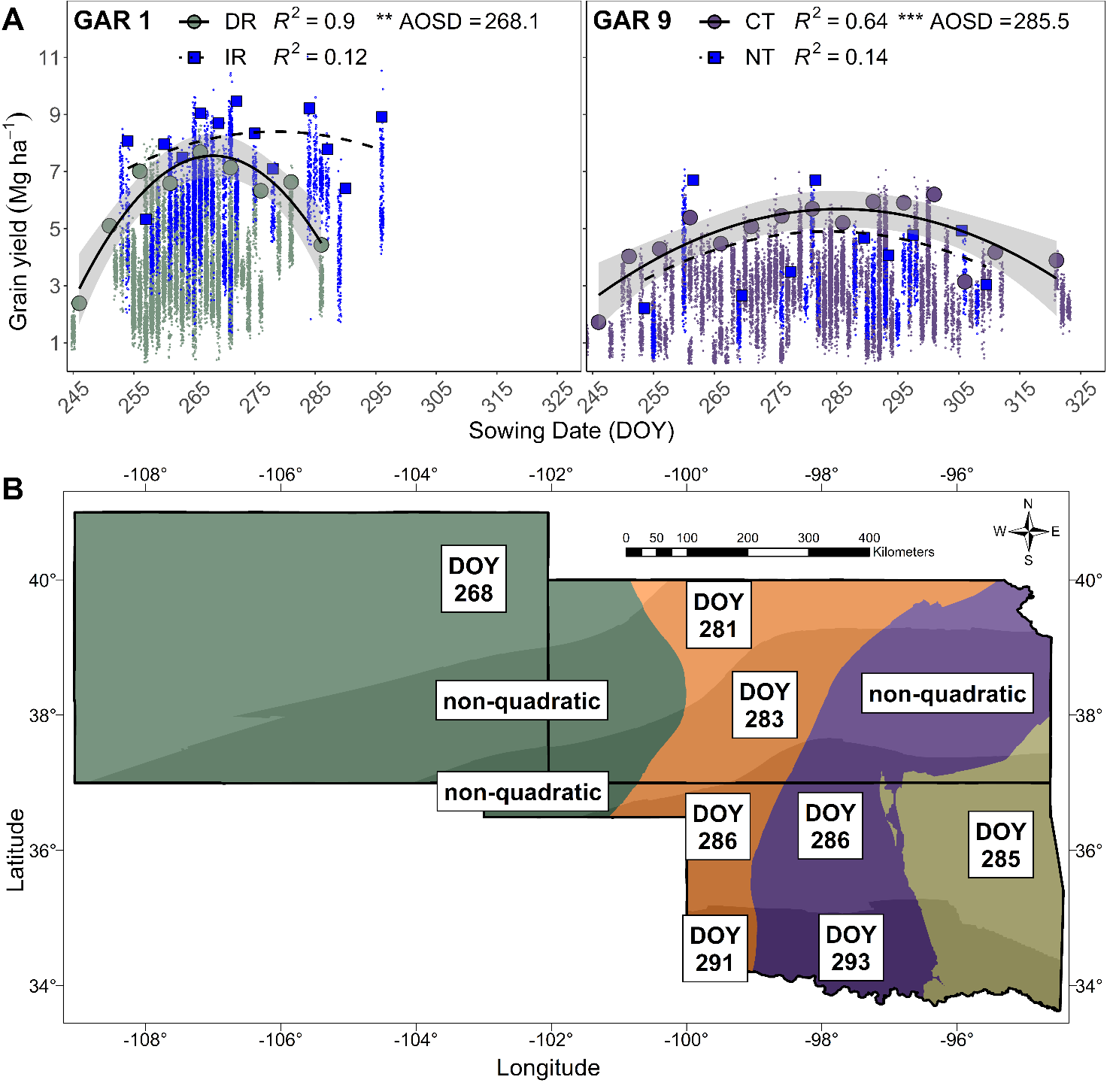 Munaro et al. Under review.
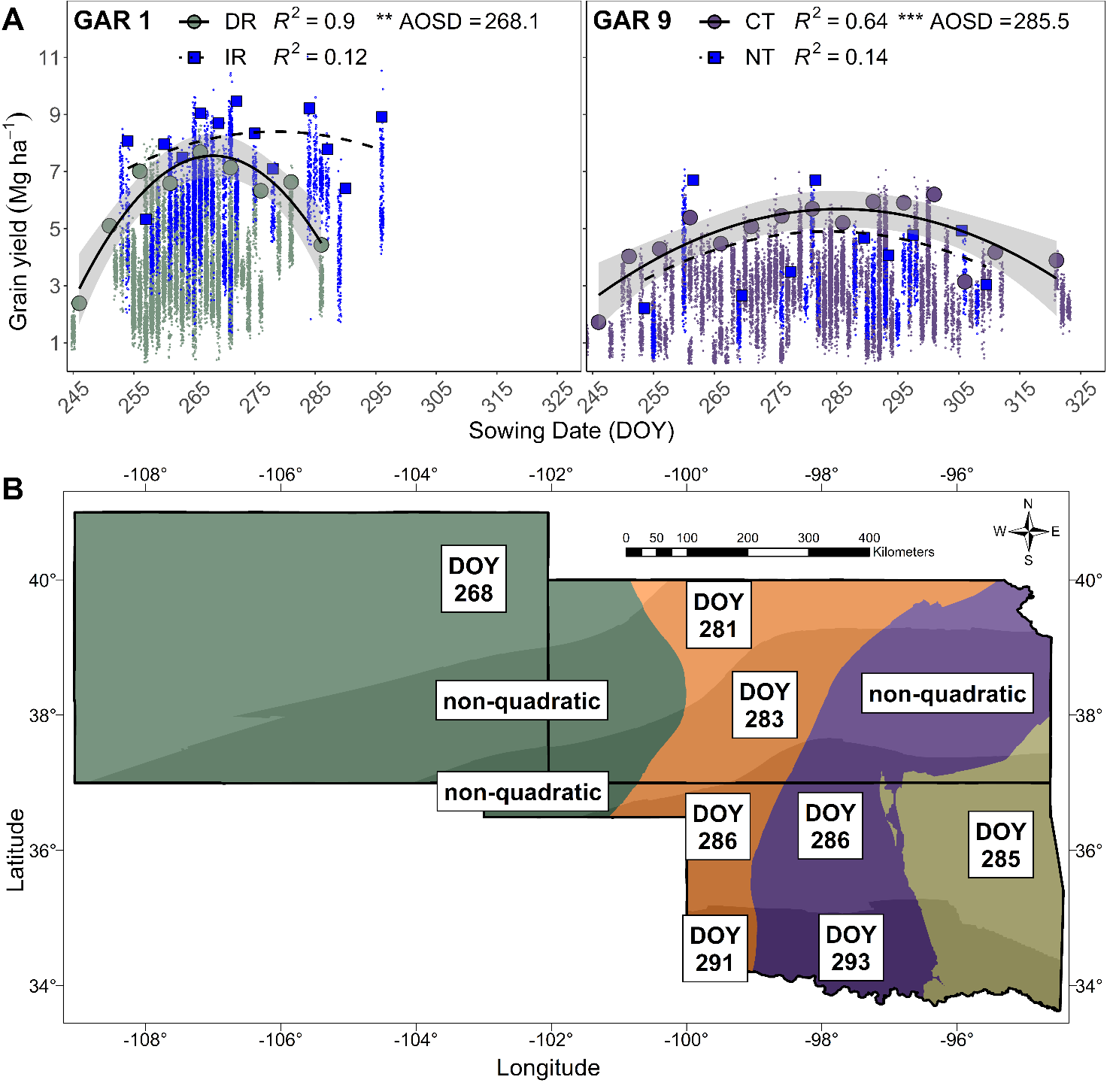 Sept.
25th
Oct. 
8th
Oct. 10th
Oct. 
10th
DOY 283
Sept. 29th
Oct. 3rd
Oct. 
13th
Oct. 
13th
Oct. 
12th
Oct. 
20th
Oct. 
18th
Munaro et al. Under review.
Sulfur balance
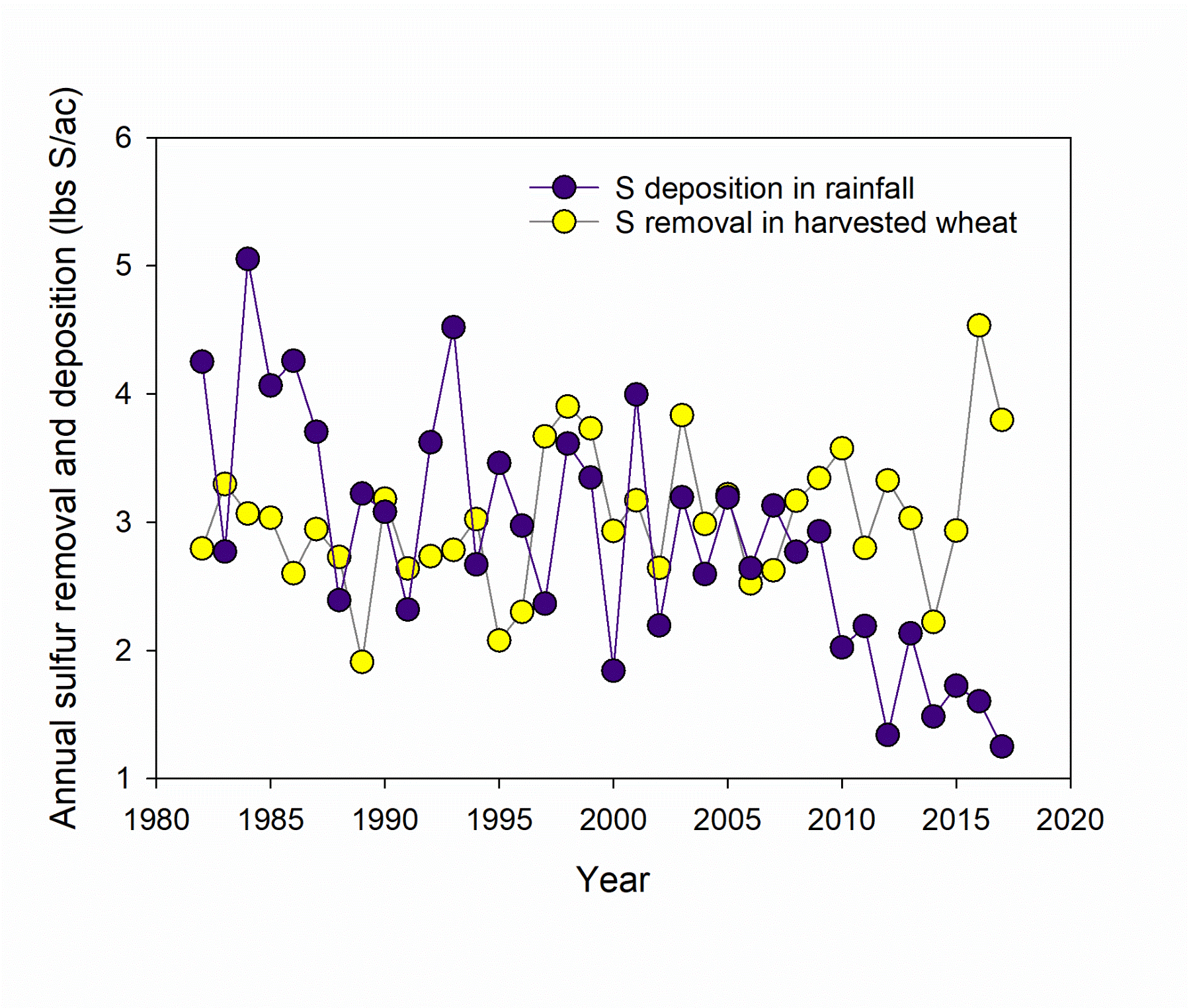 SINCE 2000
S removal by wheat
greater than 
S atmospheric deposition
Mining Soil S
Data courtesy: Dr. Mary Guttieri
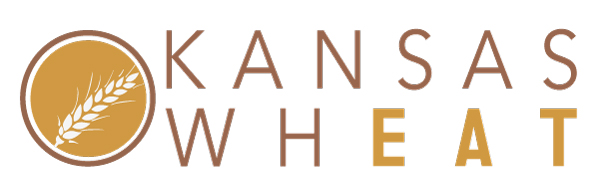 S removal based on average KS wheat yields (0.08 lb S/bu)
S deposition based on S concentration at Konza precipitation station
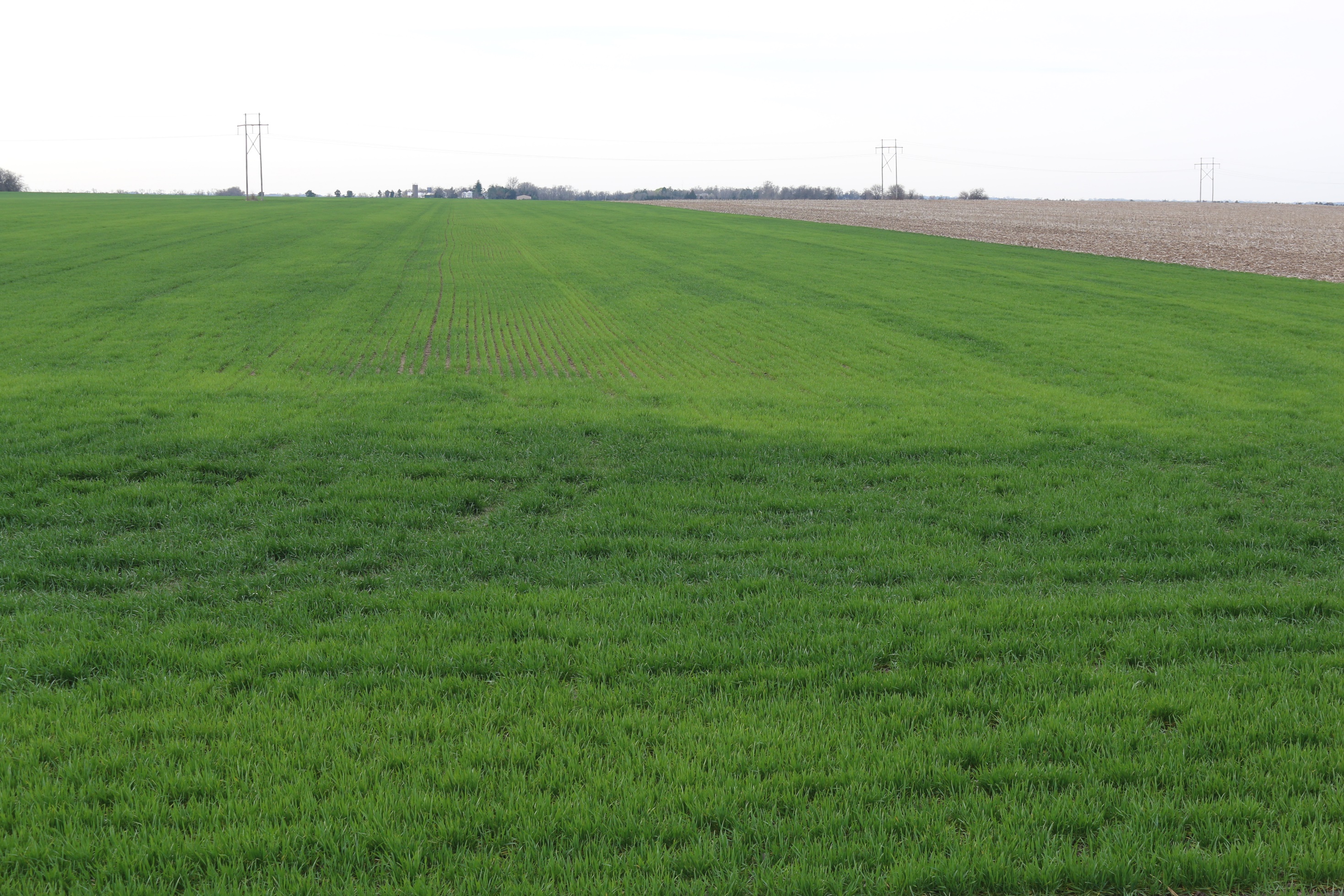 SULFUR DEFICIENCY
Nitrogen x Sulfur x Variety
Objectives:
To understand the impact of different N and S rates on wheat grain yield and quality, and whether these depend on wheat variety.

Three field seasons (9 site-years)
2018: Manhattan and Belleville
2019: Ashland Bottoms, Belleville, and Hutchinson
2020: Ashland Bottoms, Hutchinson, Belleville, and Conway Springs

Three N rates, four S rates, and 3 varieties
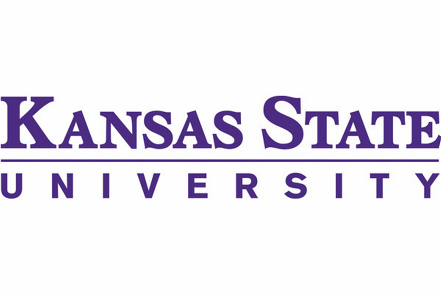 Grain Yield
Grain Protein
OTHER RESEARCH
Wheat variety response to scab inoculation and fungicide

Wheat variety by management interactions (different management levels)

Wheat variety response to N rates and fungicides (separately)

Plant growth regulators by fertility interactions

Wheat variety response to seeding rate

Wheat response to seed cleaning and seed treatment (fungicide/insecticide)

Soft versus hard winter wheat for eastern Kansas

Historical yield gains from varieties released in Kansas (1920-present)
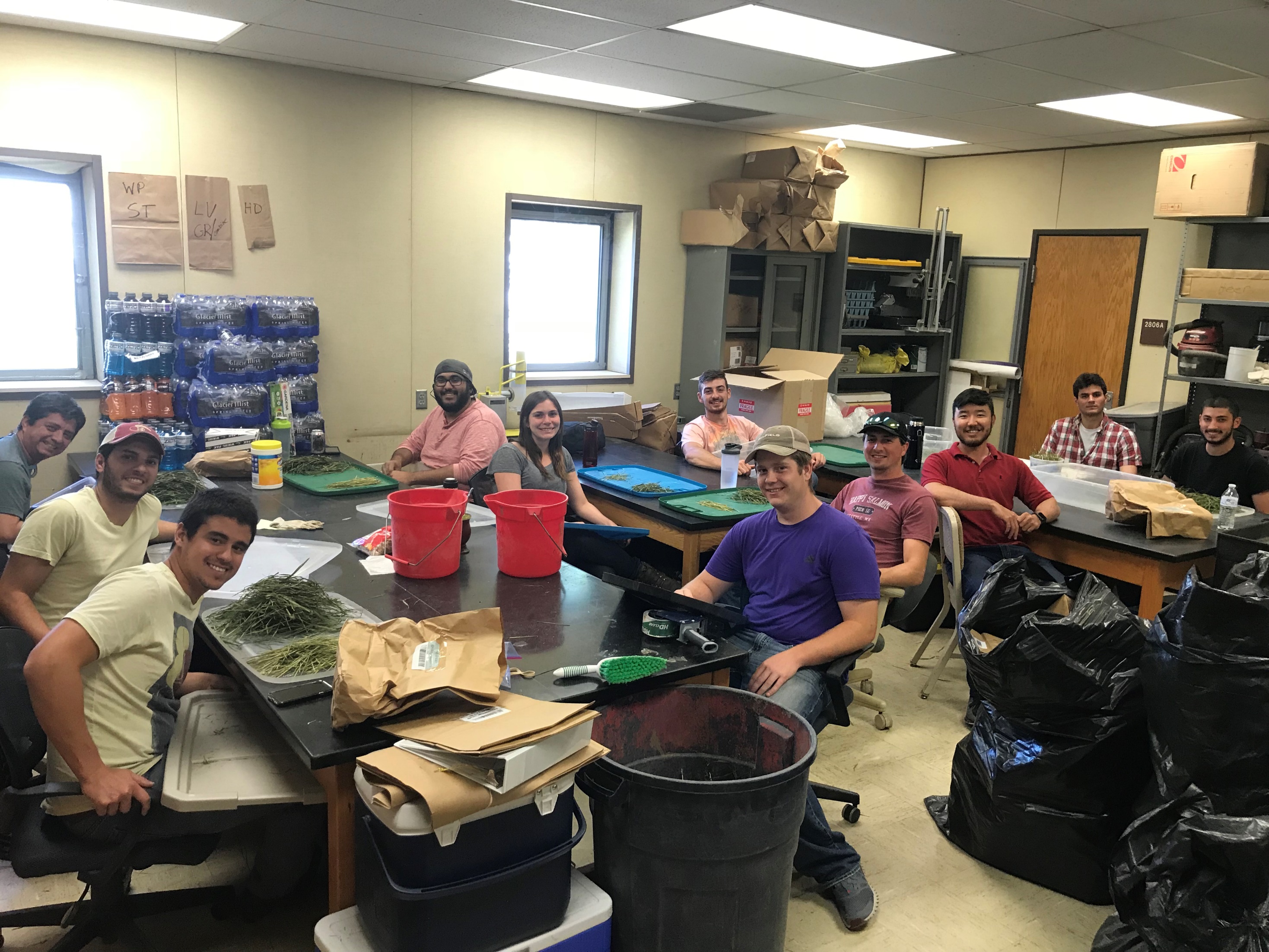 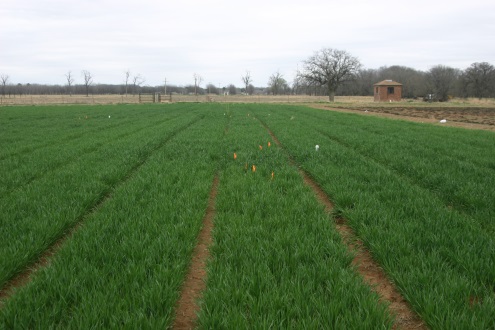 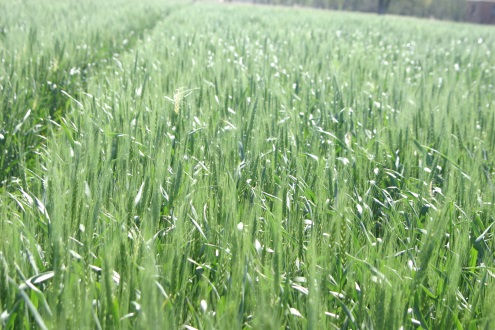 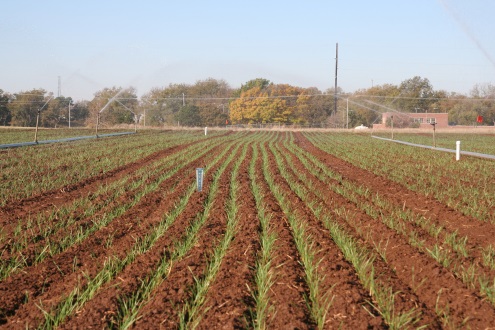 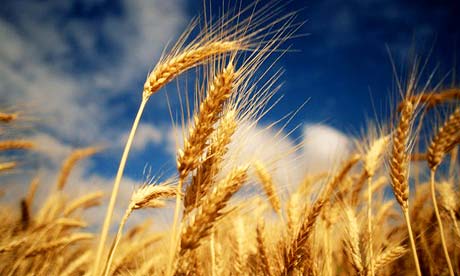 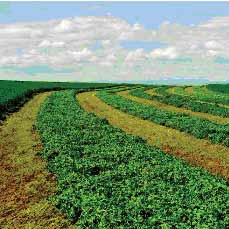 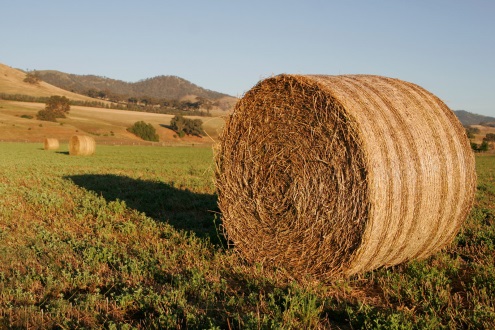 QUESTIONS?
Romulo Lollato, Ph.D. 
Assistant Professor, Extension Wheat and Forages Specialist
Kansas State University
lollato@ksu.edu
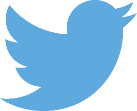 @KSUWheat
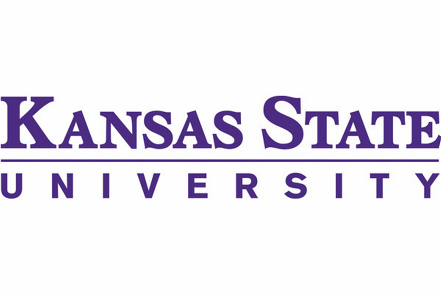 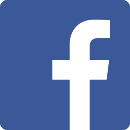 KSU Wheat